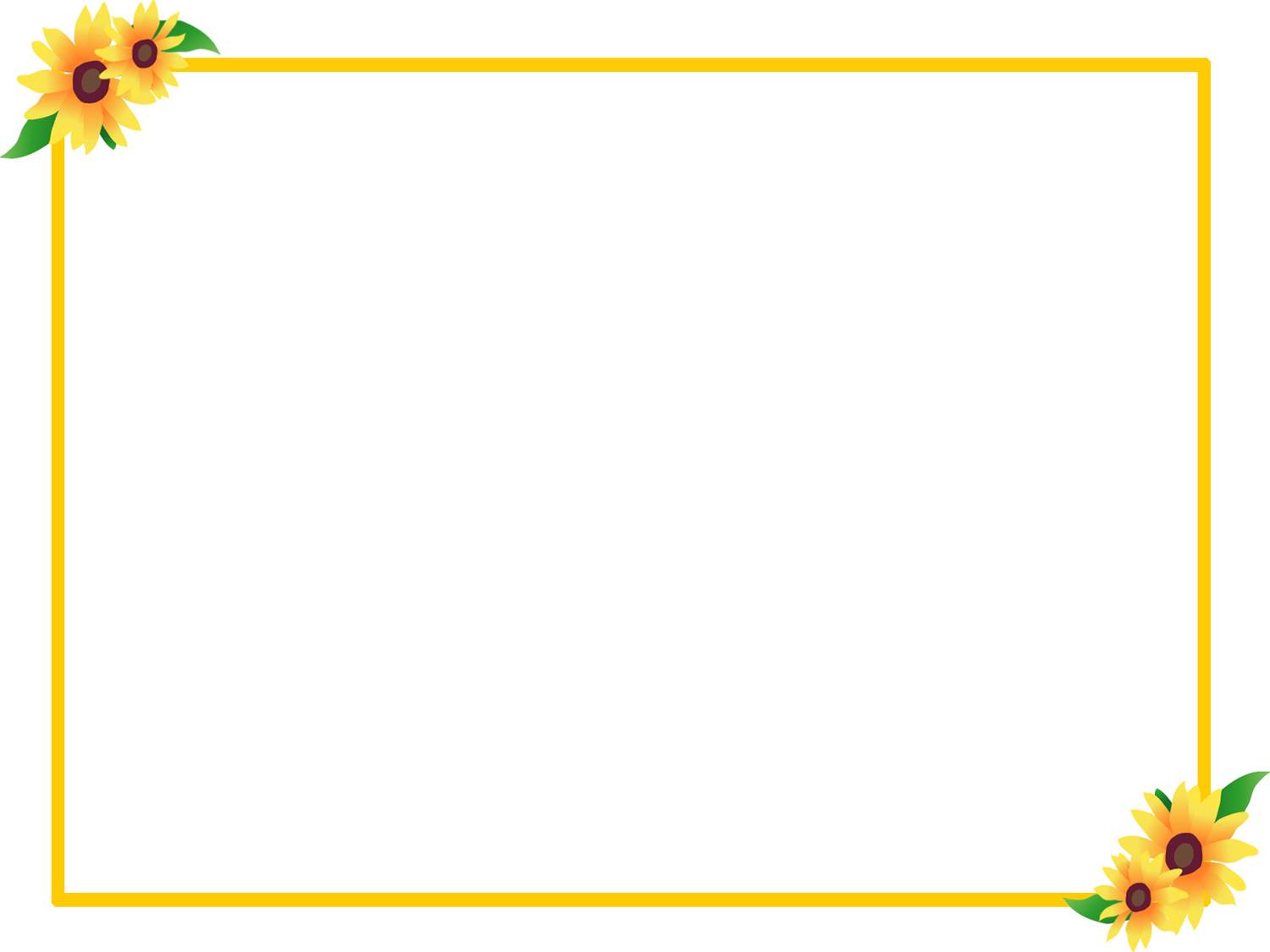 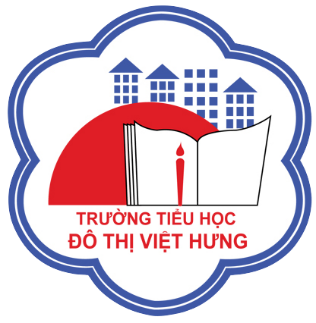 ỦY BAN NHÂN DÂN QUẬN LONG BIÊN
TRƯỜNG TIỂU HỌC ĐÔ THỊ VIỆT HƯNG
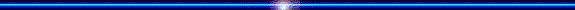 BÀI GIẢNG ĐIỆN TỬ
KHỐI 3
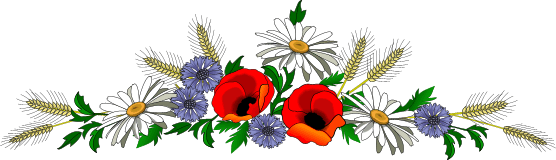 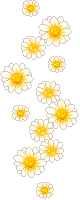 MÔN: TOÁN
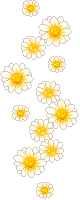 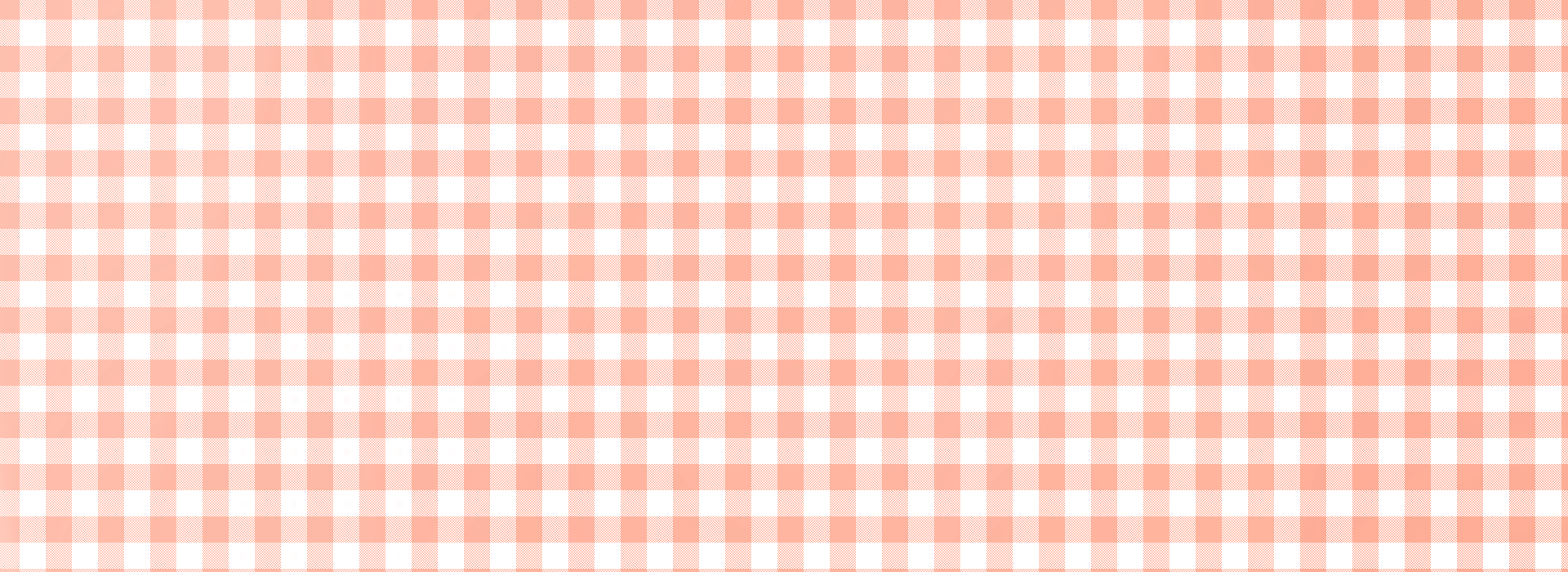 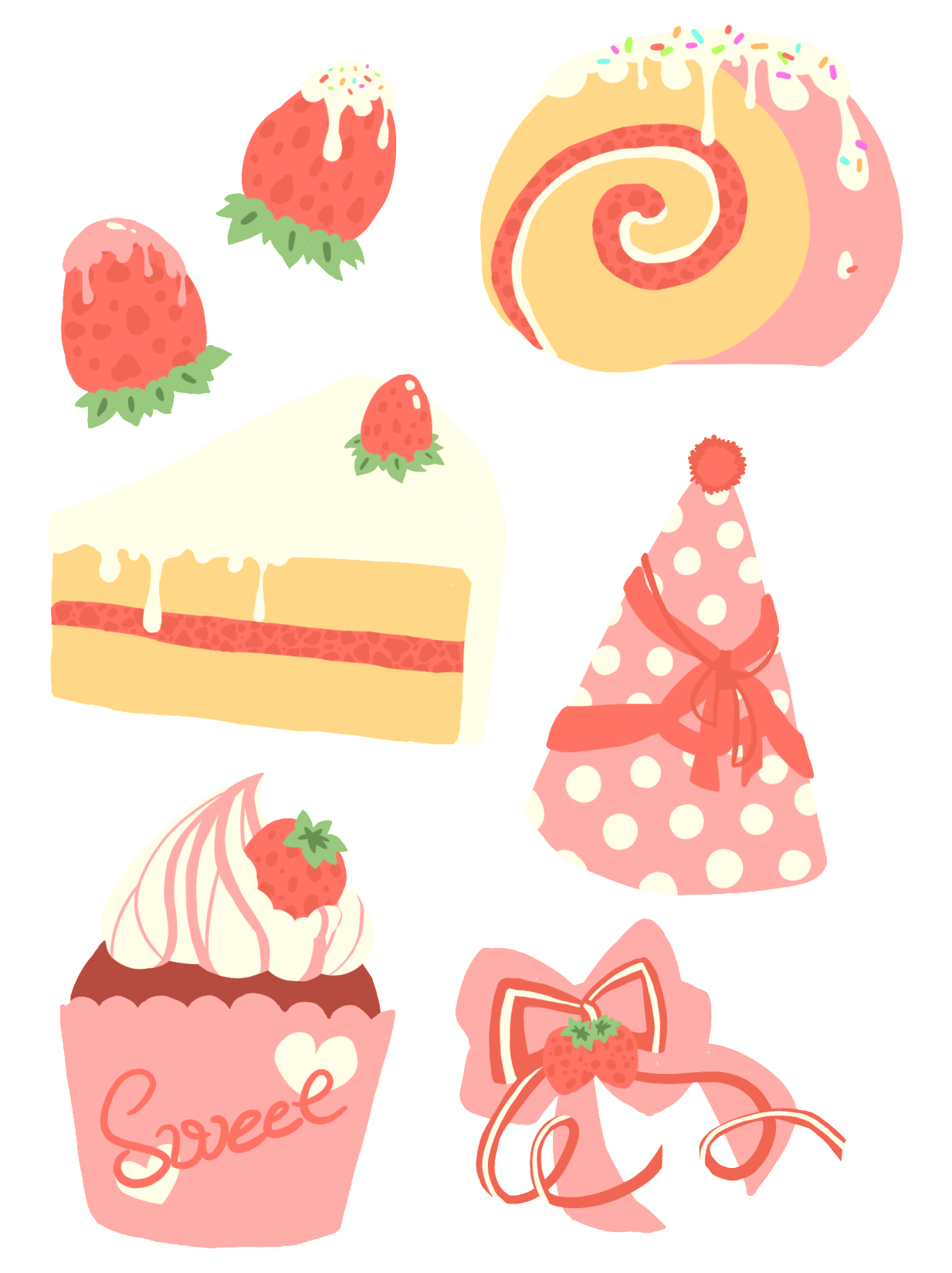 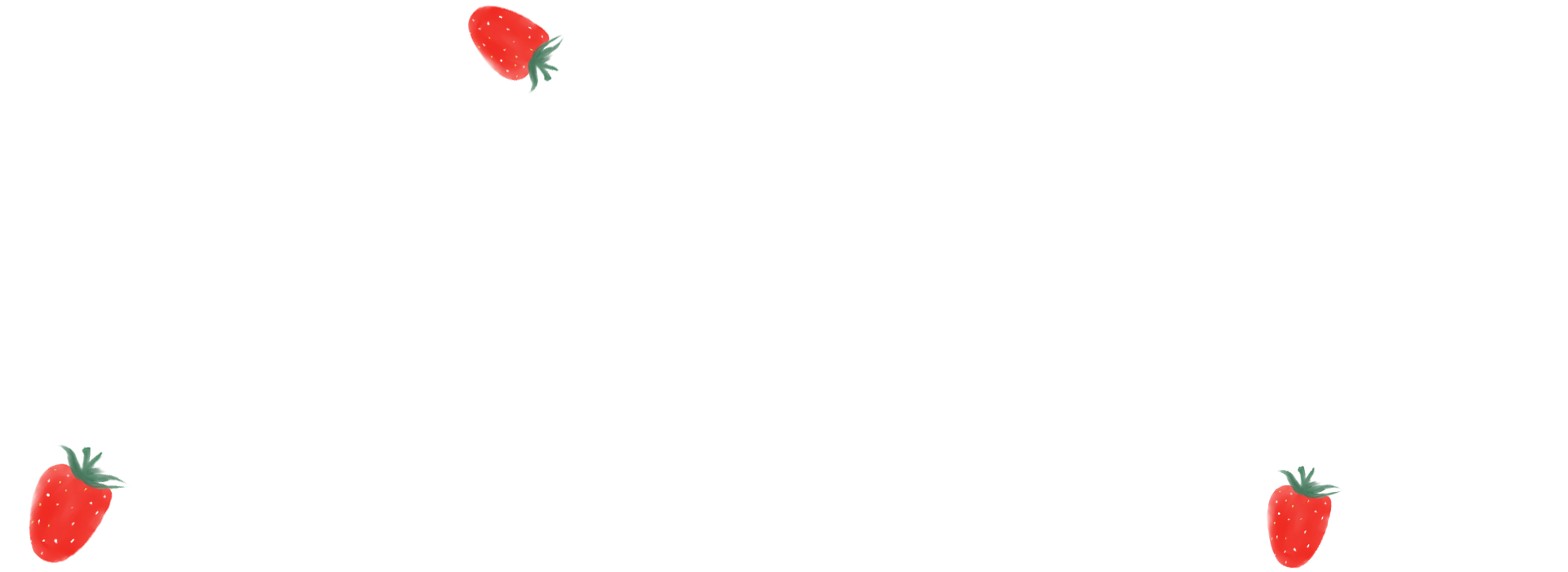 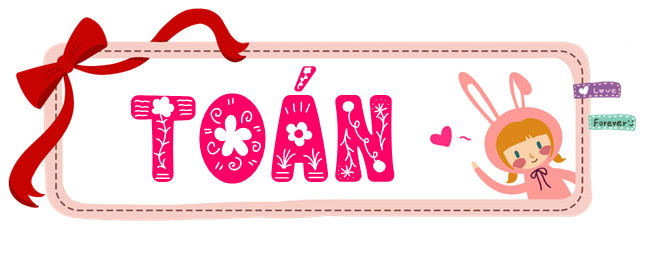 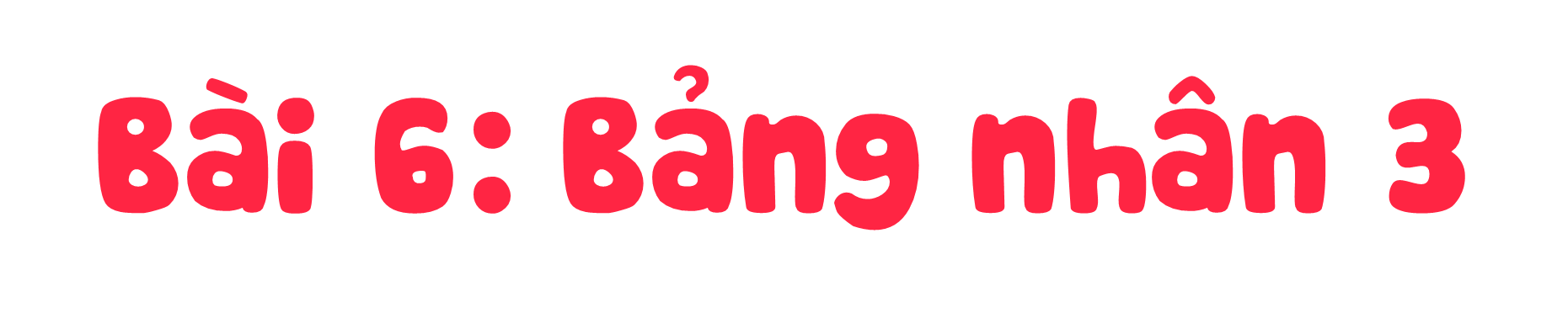 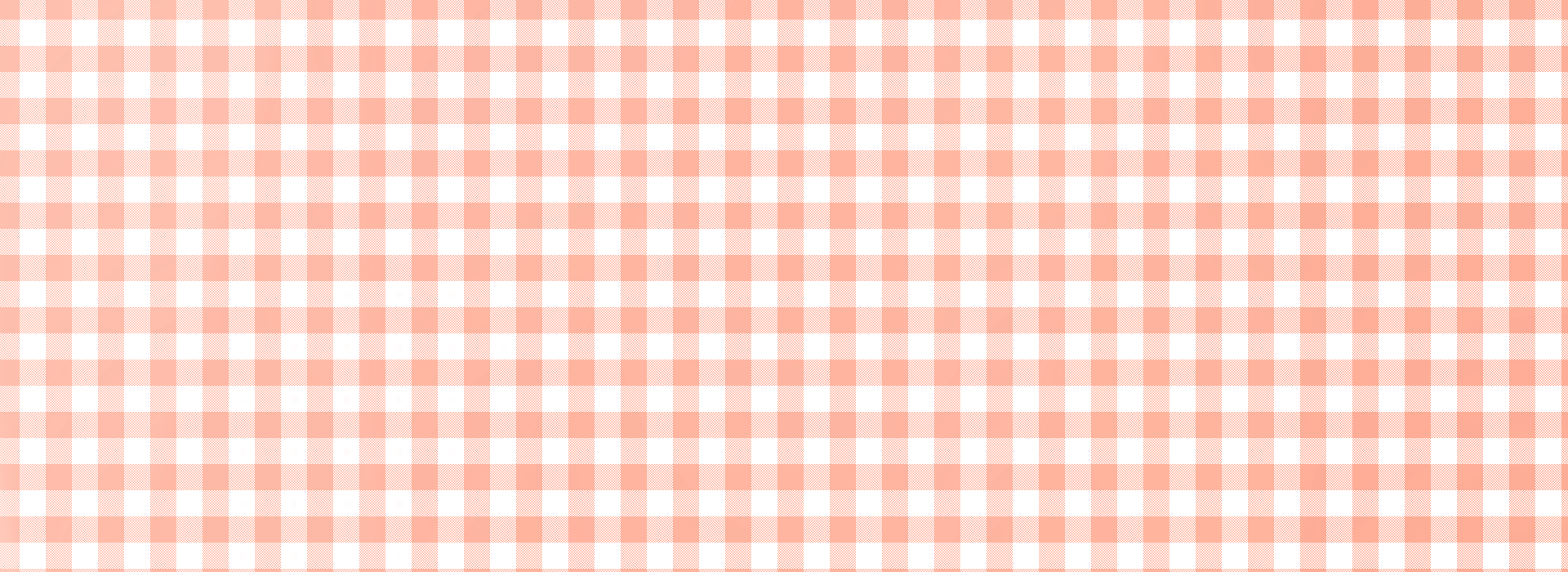 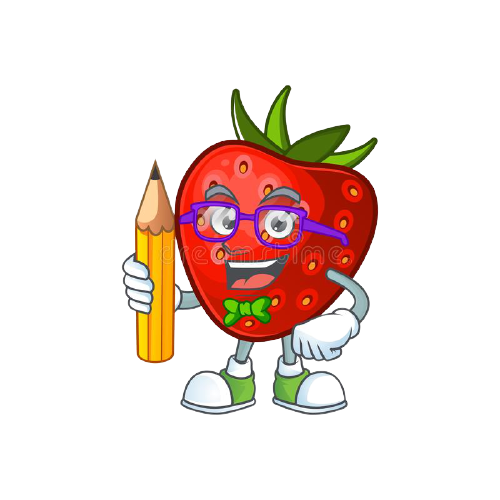 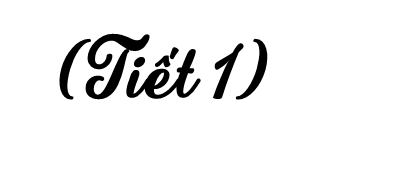 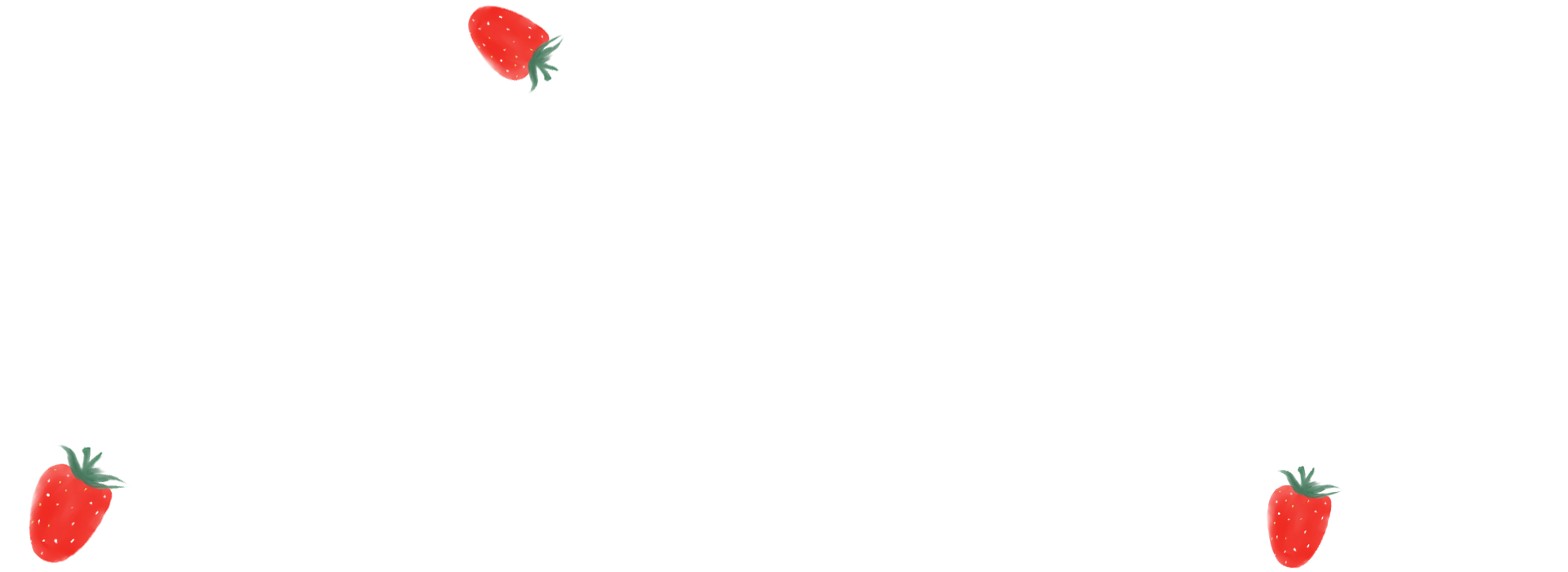 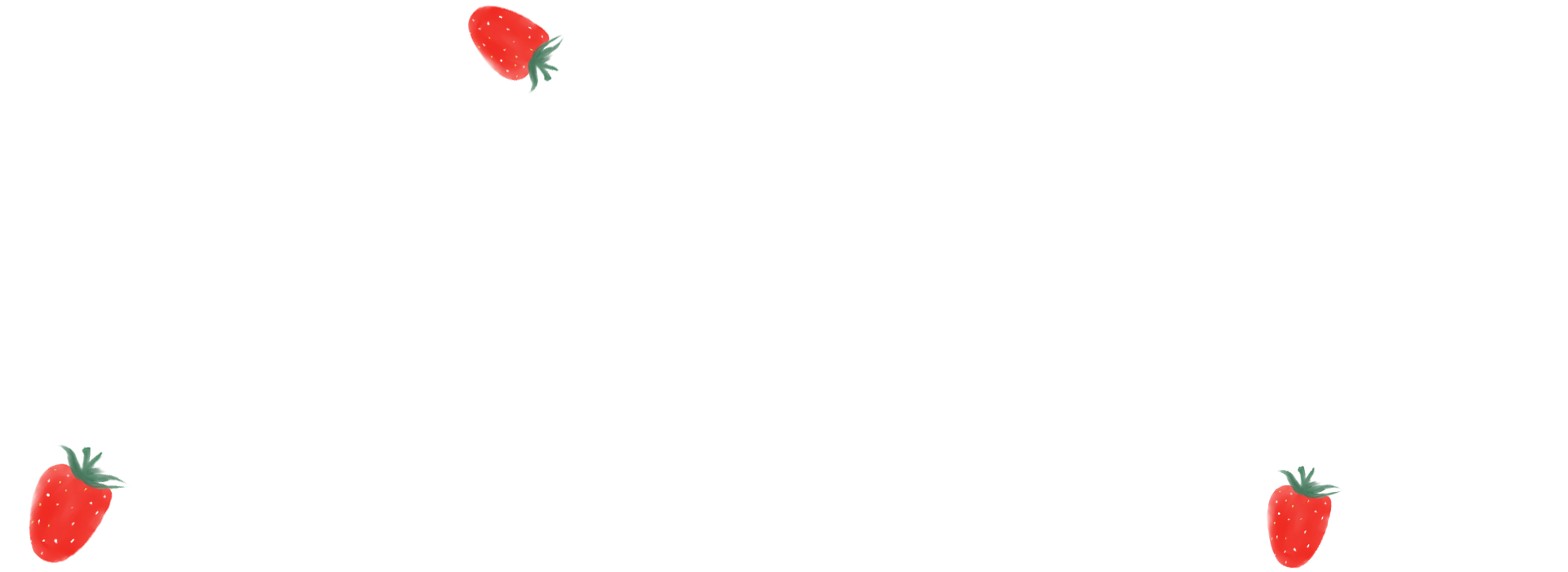 Mỗi tầng của kệ bày hoa có 3 chậu hoa, 3 tầng có tất cả bao nhiêu chậu hoa?
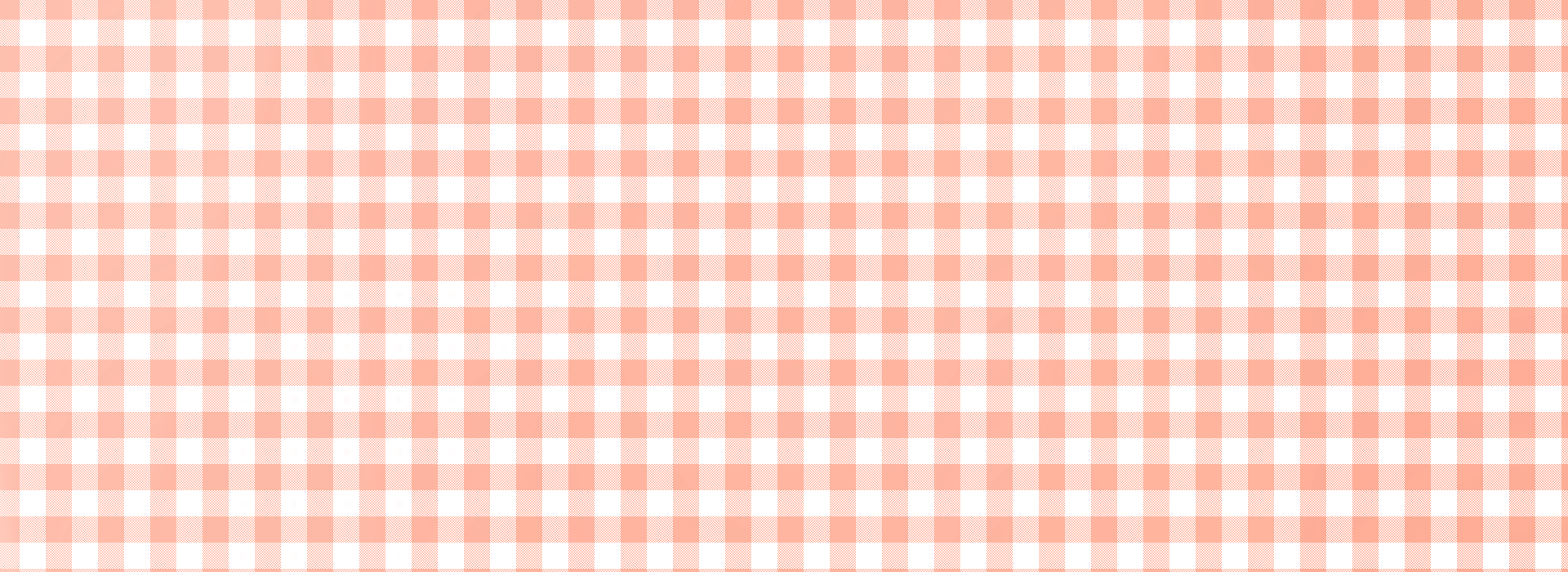 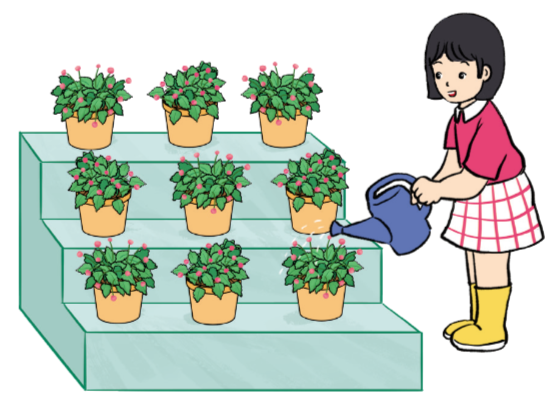 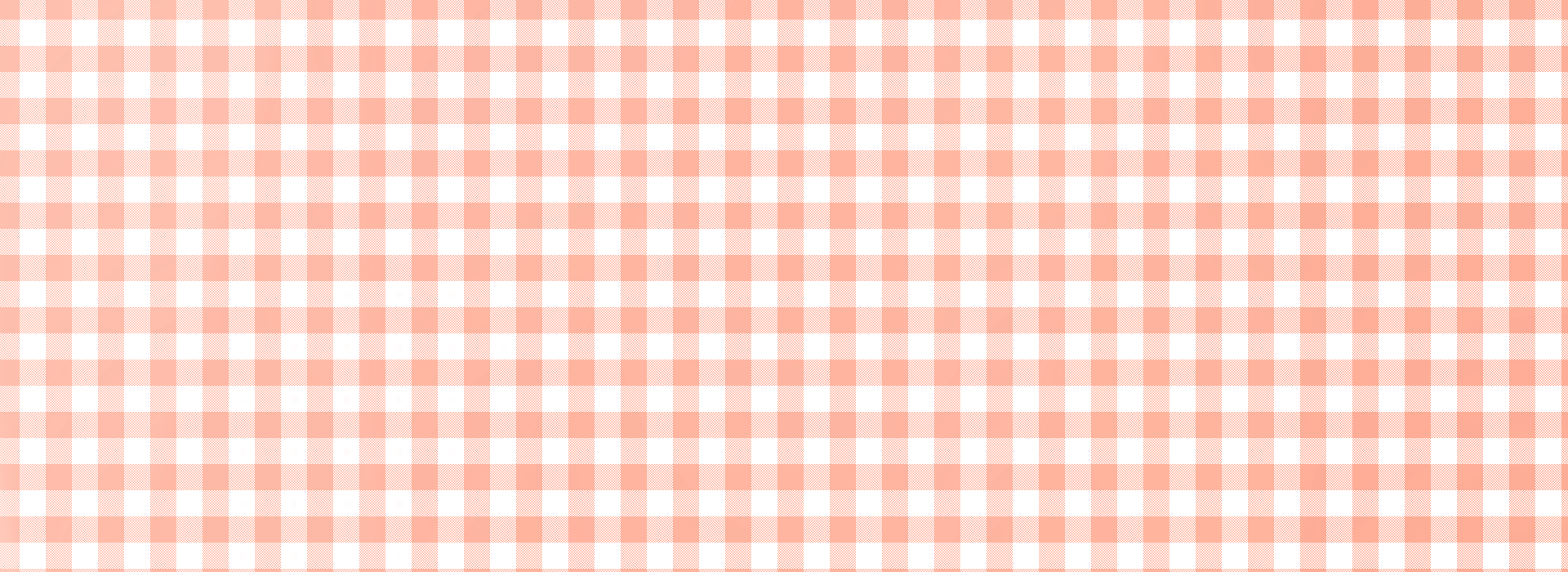 Có 9 chậu hoa
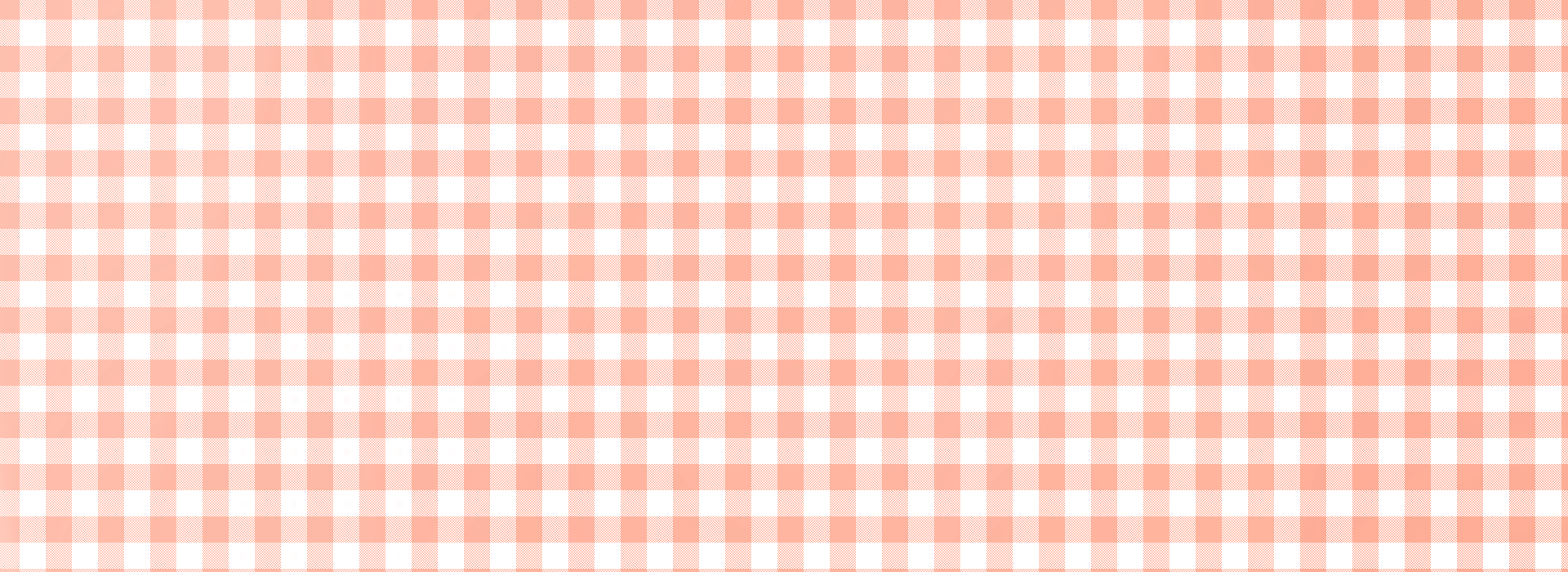 Nếu thêm 1 tầng có 3 chậu hoa nữa thì ta có phép nhân nào?
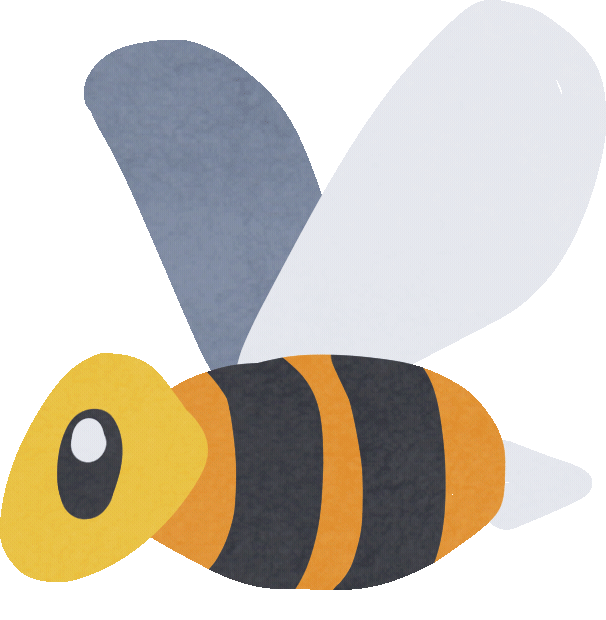 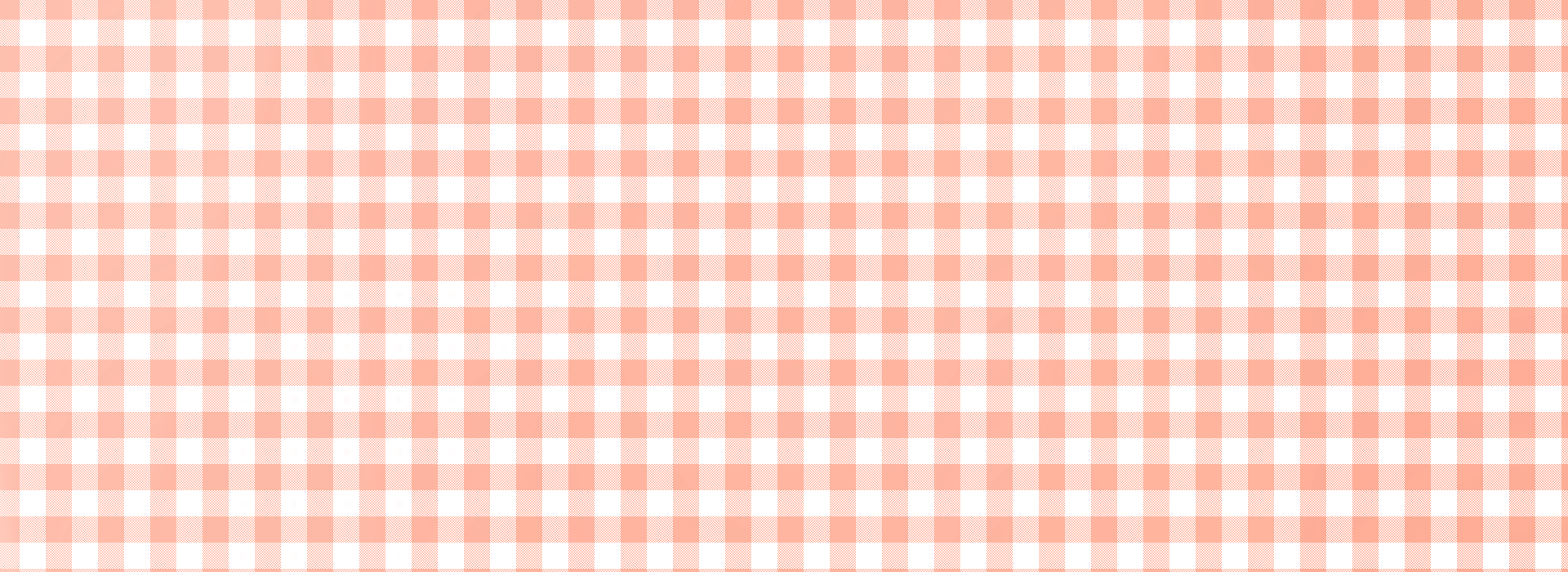 Nếu tiếp tục thêm 1 tầng có 3 chậu hoa nữa thì sao?
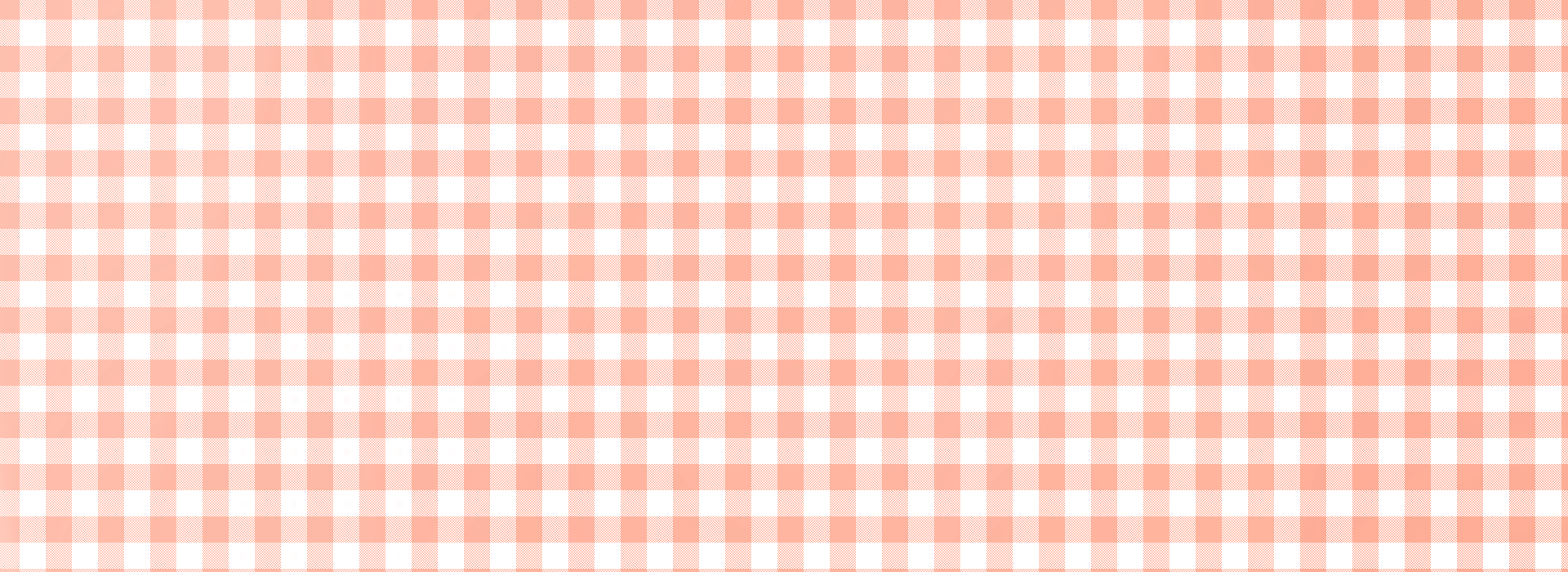 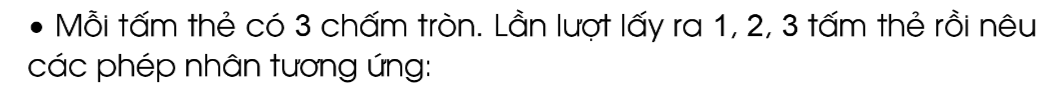 3 x 1 = 3
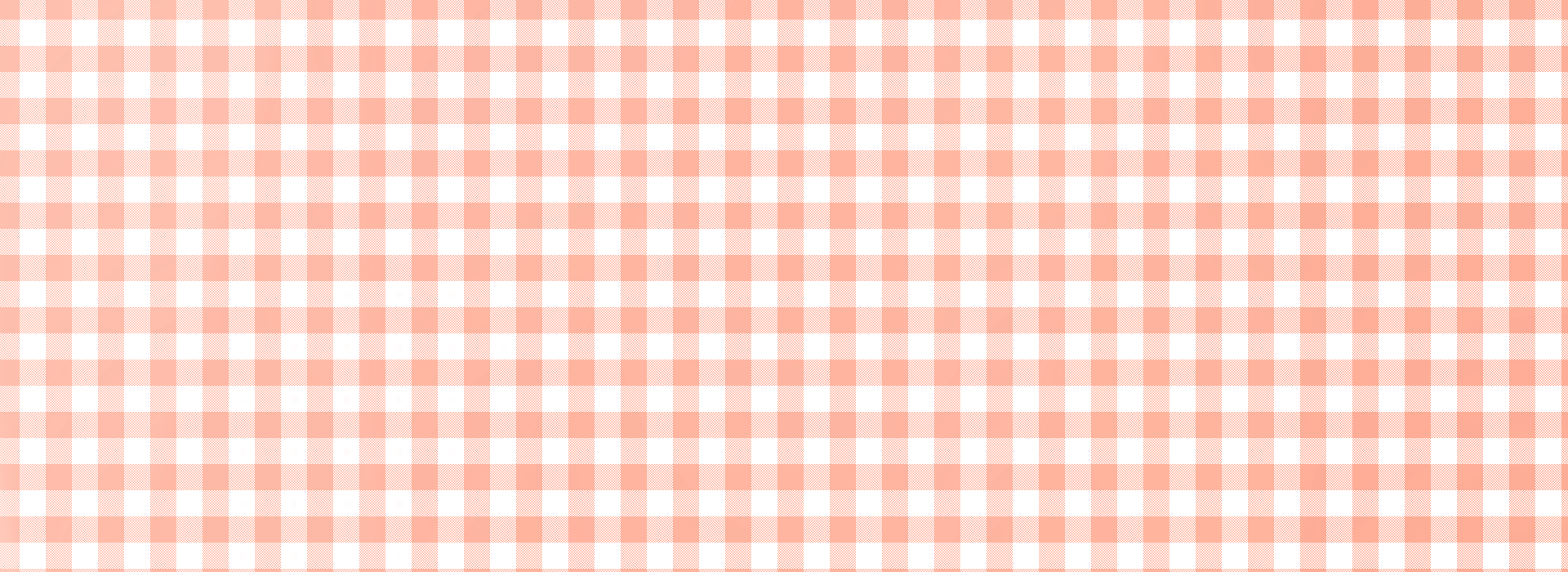 3 được lấy một lần
3 x 2 = 6
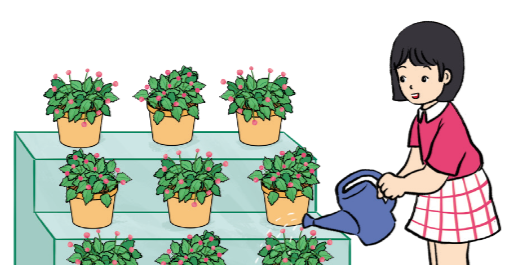 3 được lấy hai lần
Ta có: 3 x 2 = 3 + 3 = 6
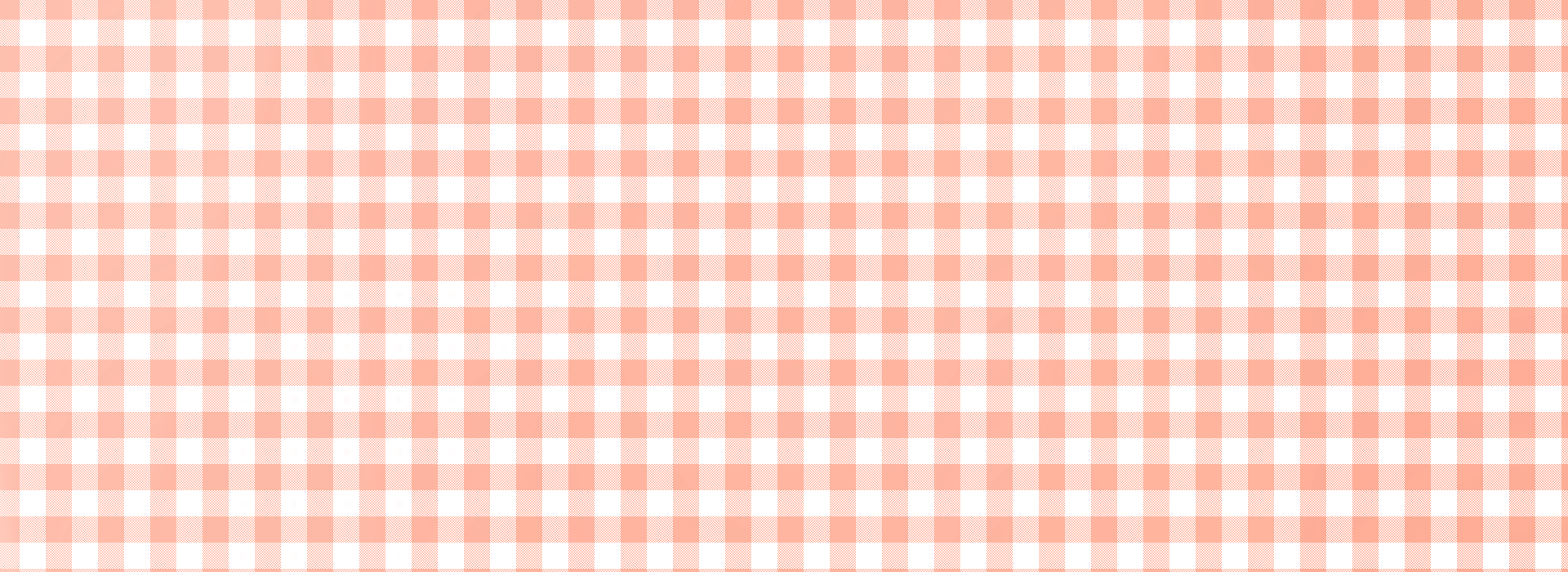 3 x 3 = 9
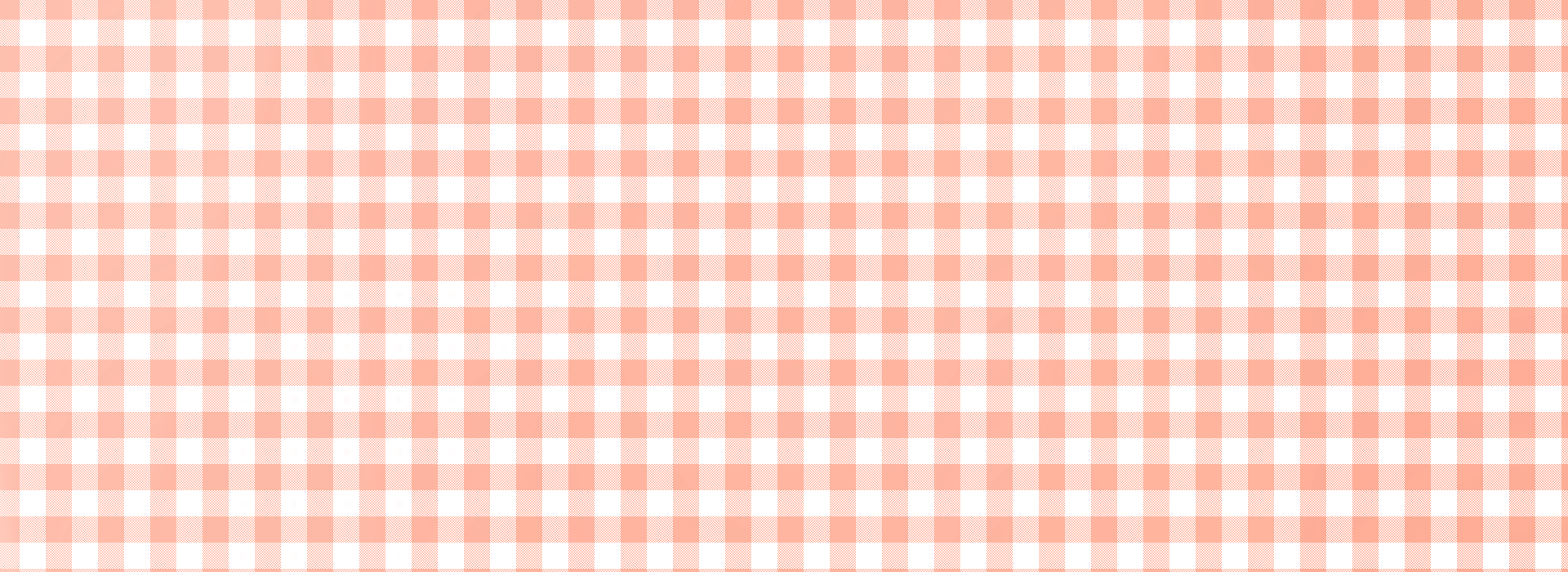 3 được lấy ba lần
Ta có: 3 x 3 = 3 + 3 + 3 = 9
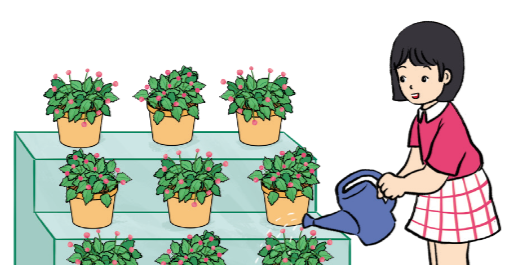 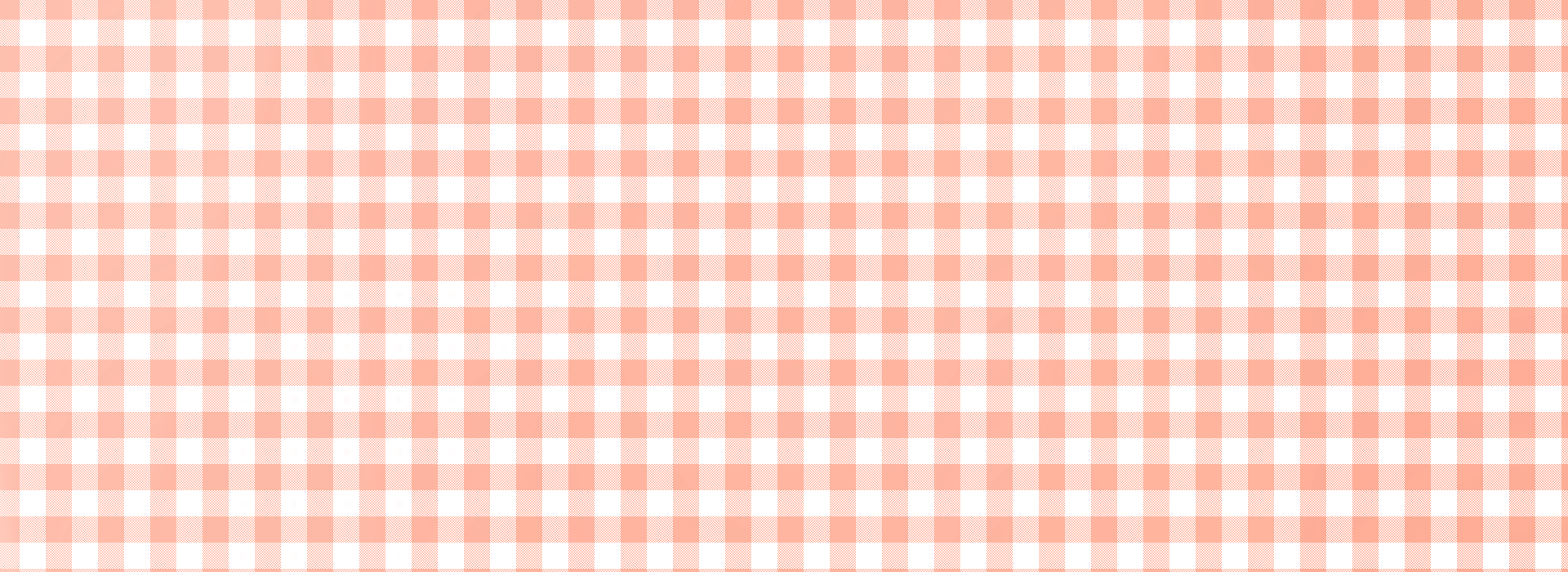 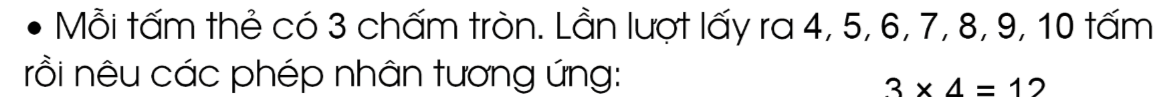 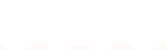 3 x 4 = 12
3 x 5 = 15
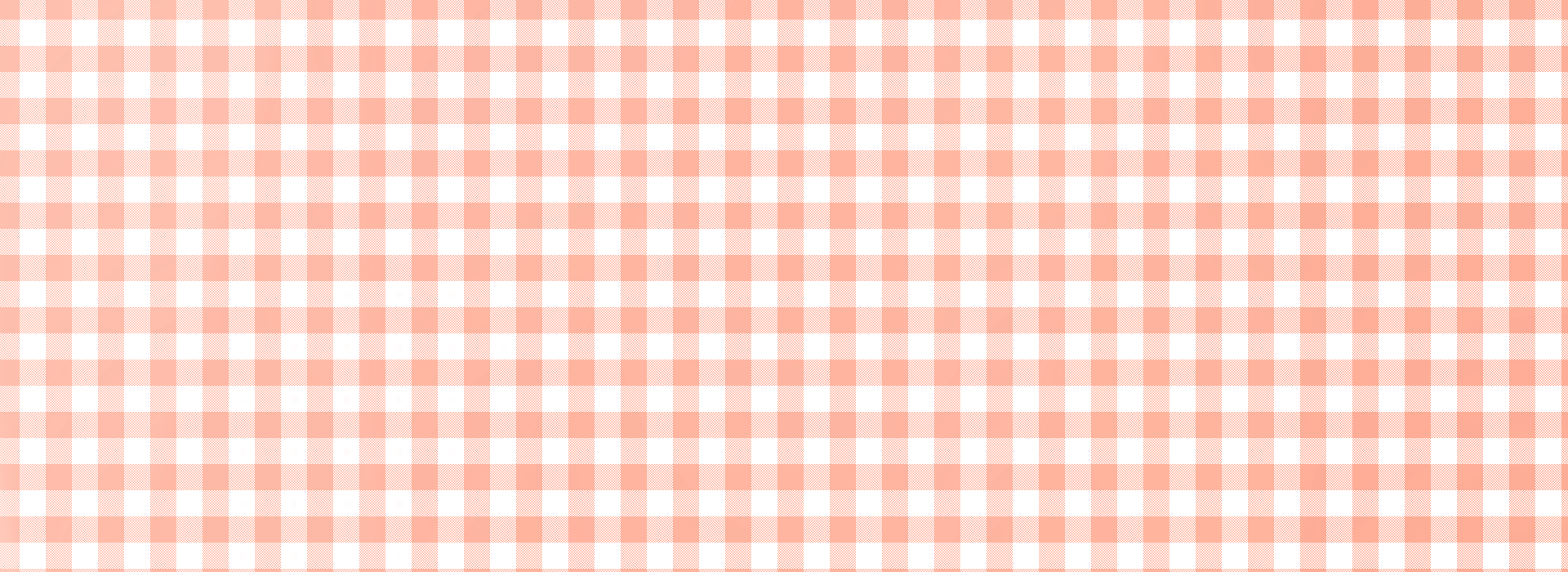 3 x 6 = 18
3 x 7 = 21
3 x 8 = 24
3 x 9 = 27
3 x 10 = 30
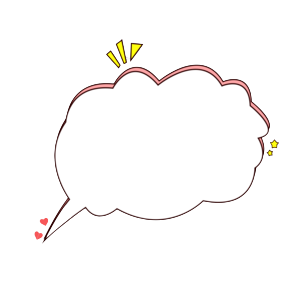 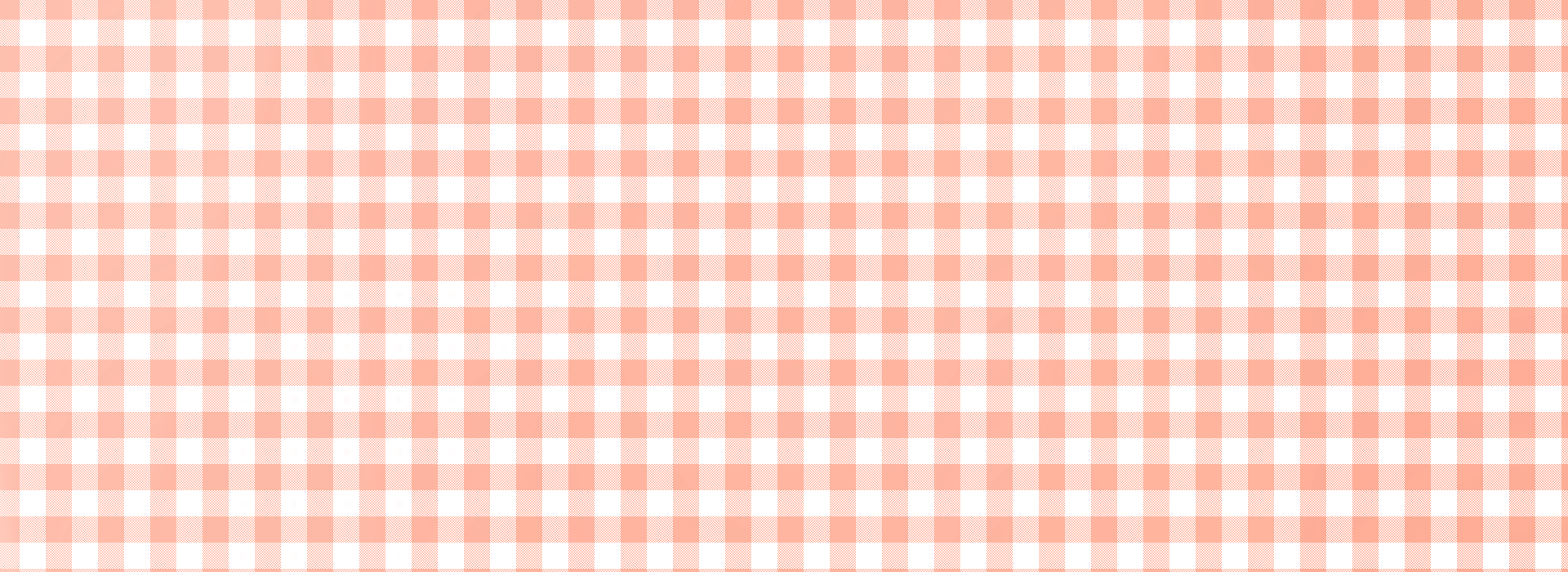 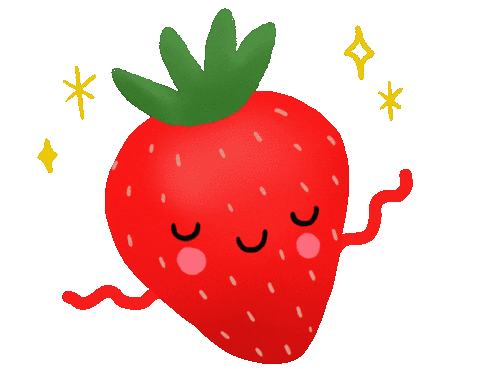 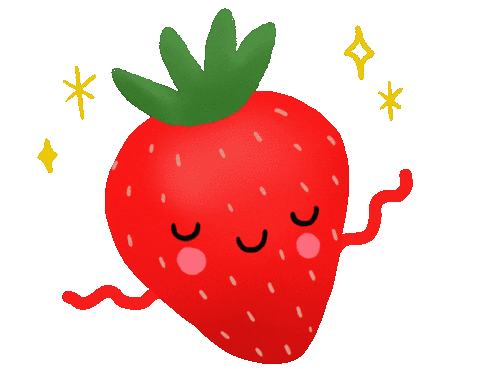 Bảng nhân 3
Đây là bảng nhân 3
18
3 x 1 = 
3 x 2 =
3 x 3 =
3 x 4 =
3 x 5 =
3 x 6 =
3 x 7 =
3 x 8 =
3 x 9 =
3 x 10 =
3
6
21
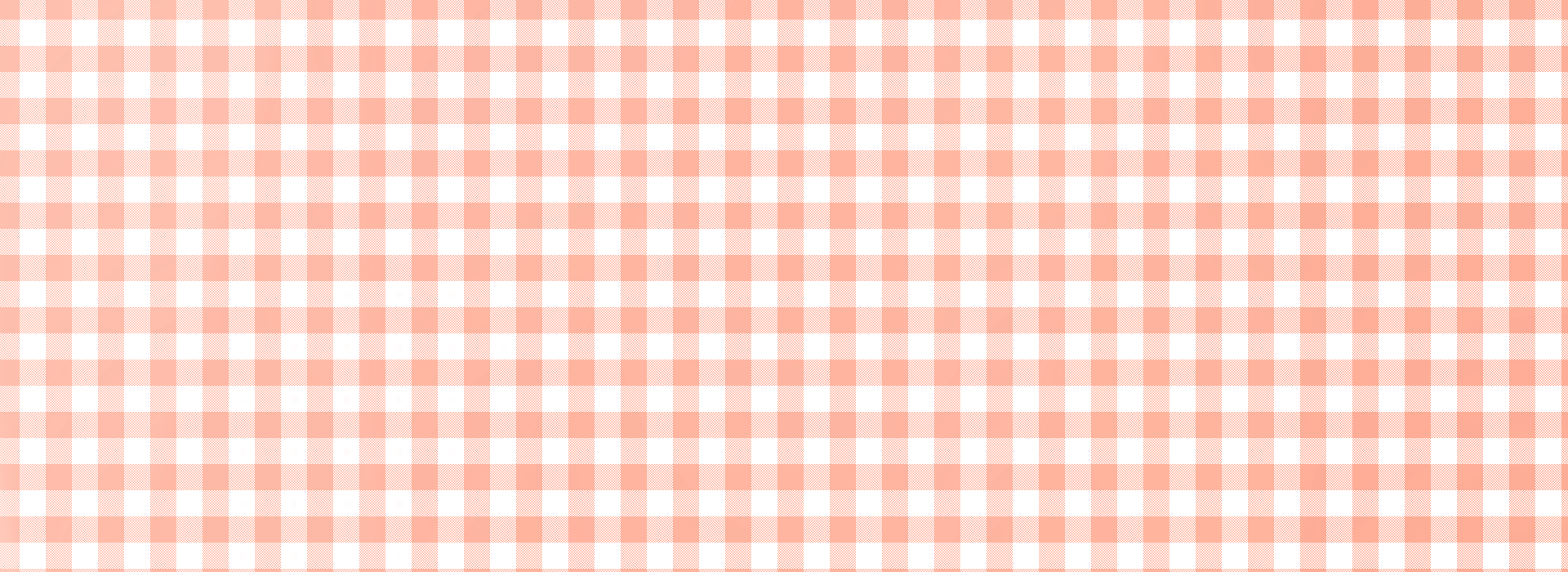 24
9
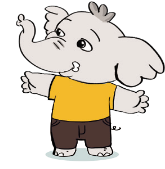 27
12
30
15
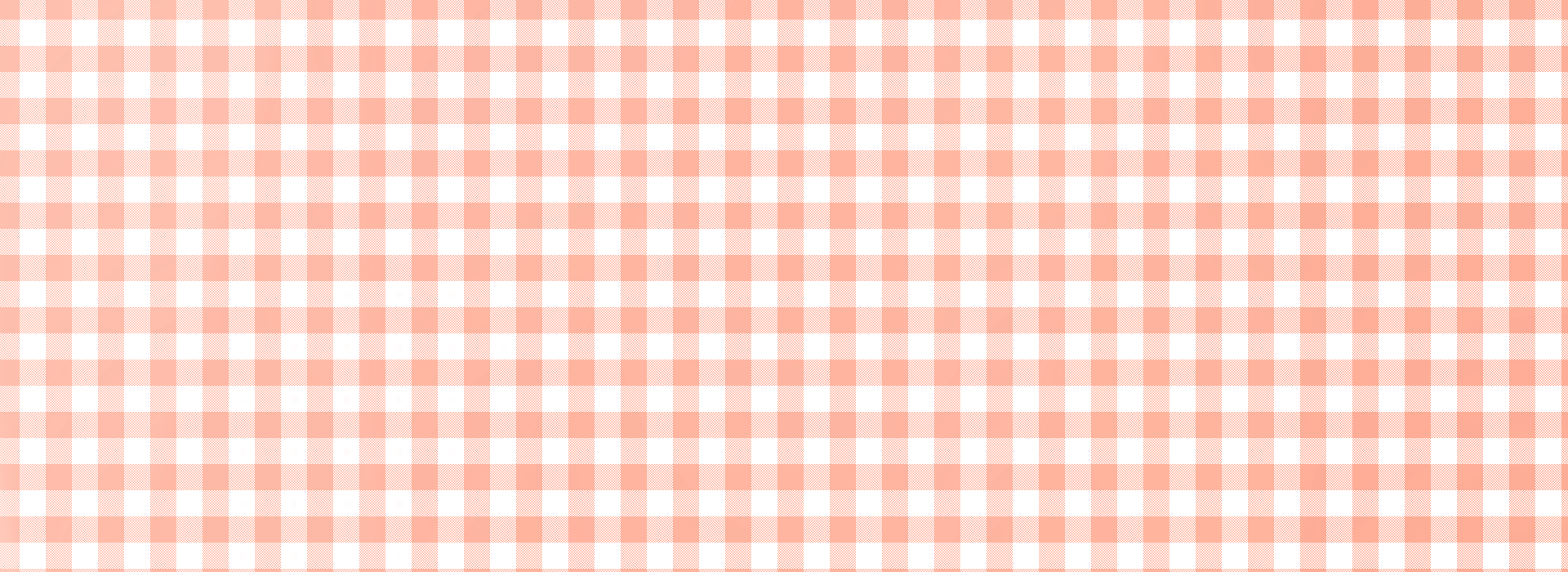 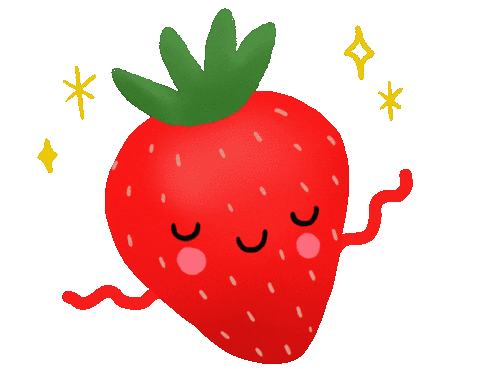 Khám phá
3 x 1 = 3 
3 x 2 = 6
3 x 3 = 9
  3 x 4 = 12
  3 x 5 = 15
  3 x 6 = 18
  3 x 7 = 21
  3 x 8 = 24
  3 x 9 = 27
   3 x 10= 30
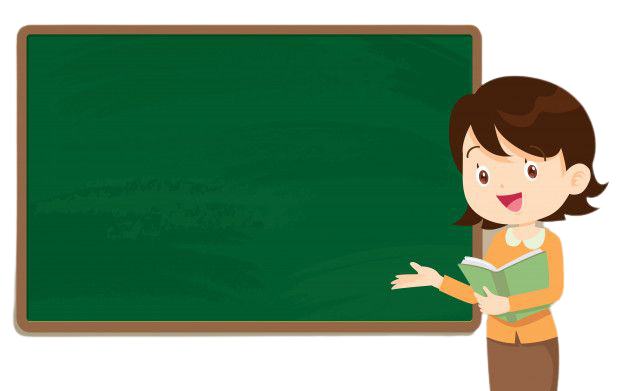 - Thừa số thứ nhất đều là 3.
- Thừa số thứ 2 là các số từ 1 đến 10
- Tích là các số thêm 3, từ 3 đến 30
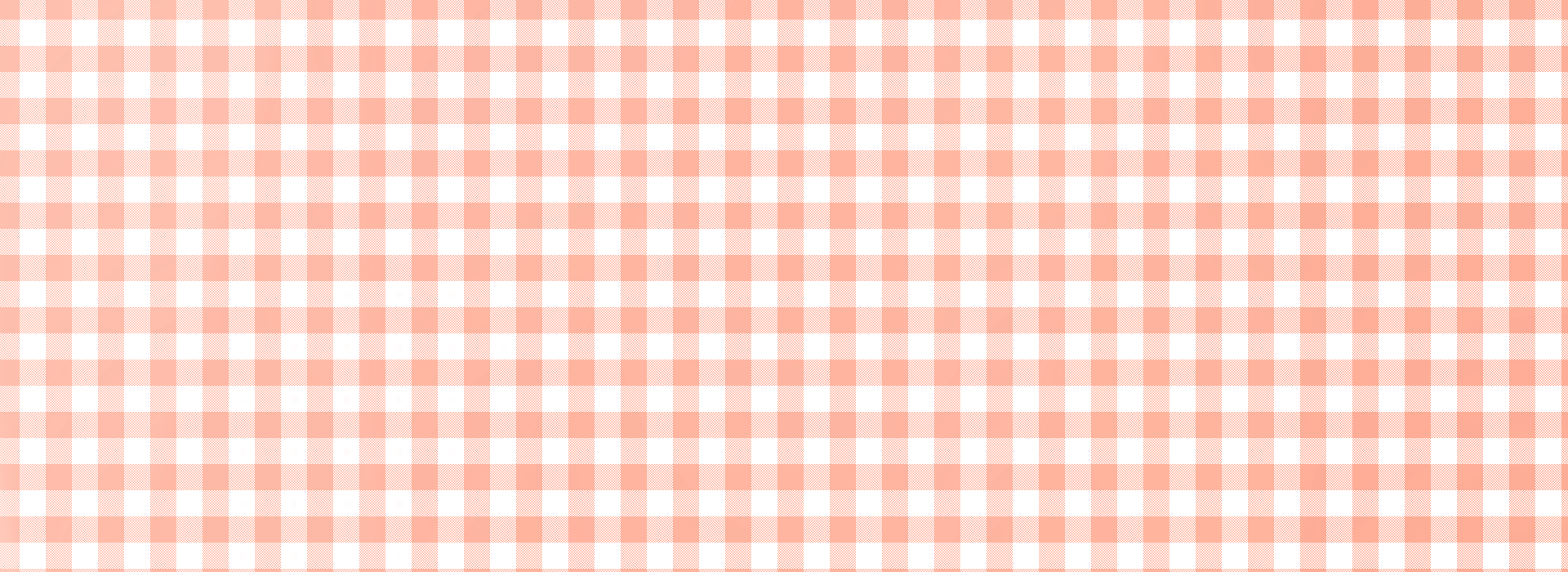 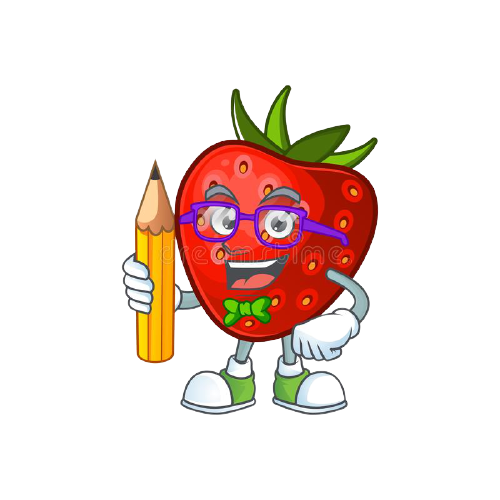 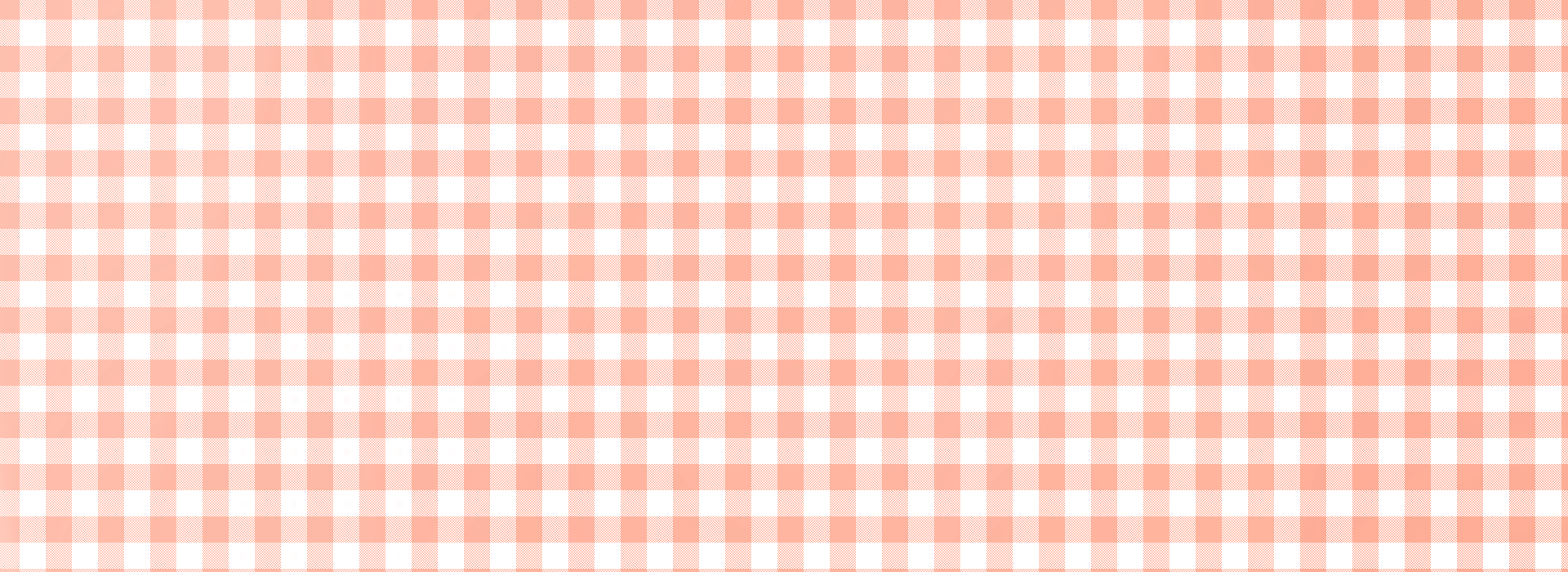 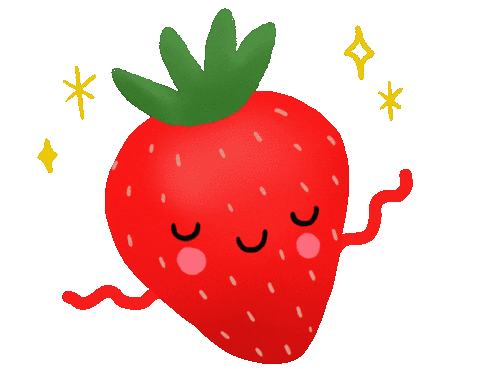 Khám phá
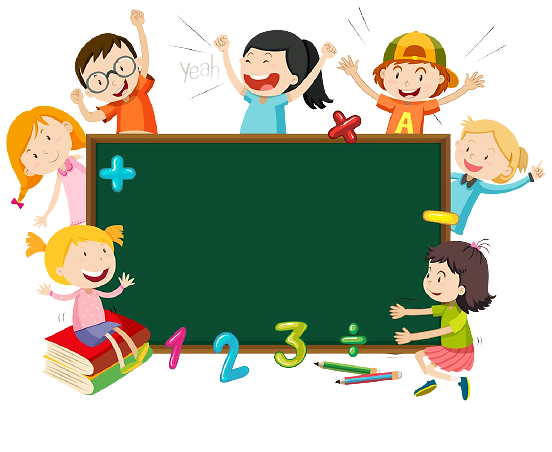 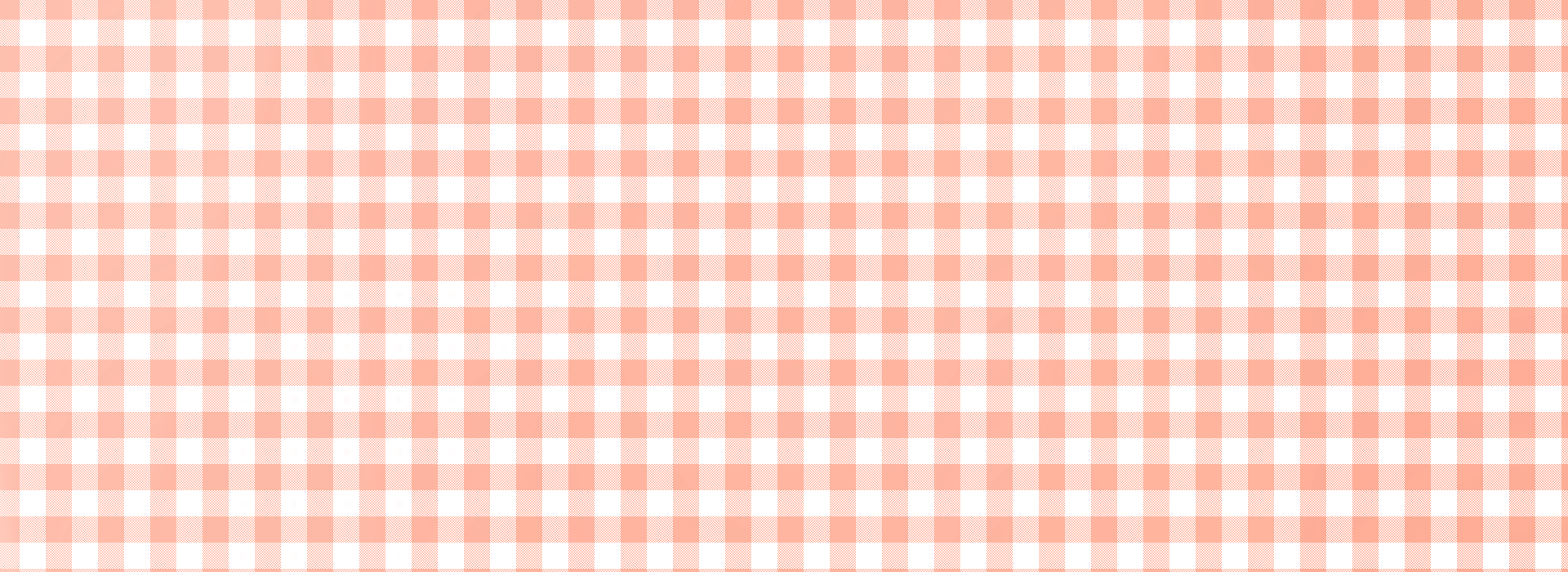 Cùng học bảng nhân 3
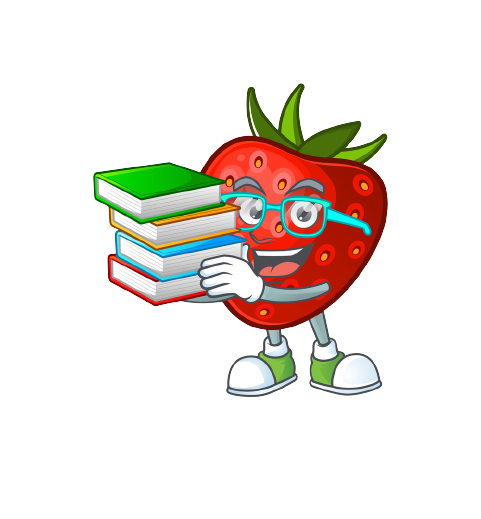 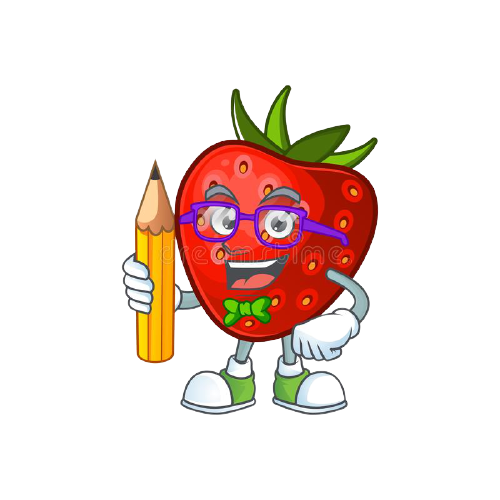 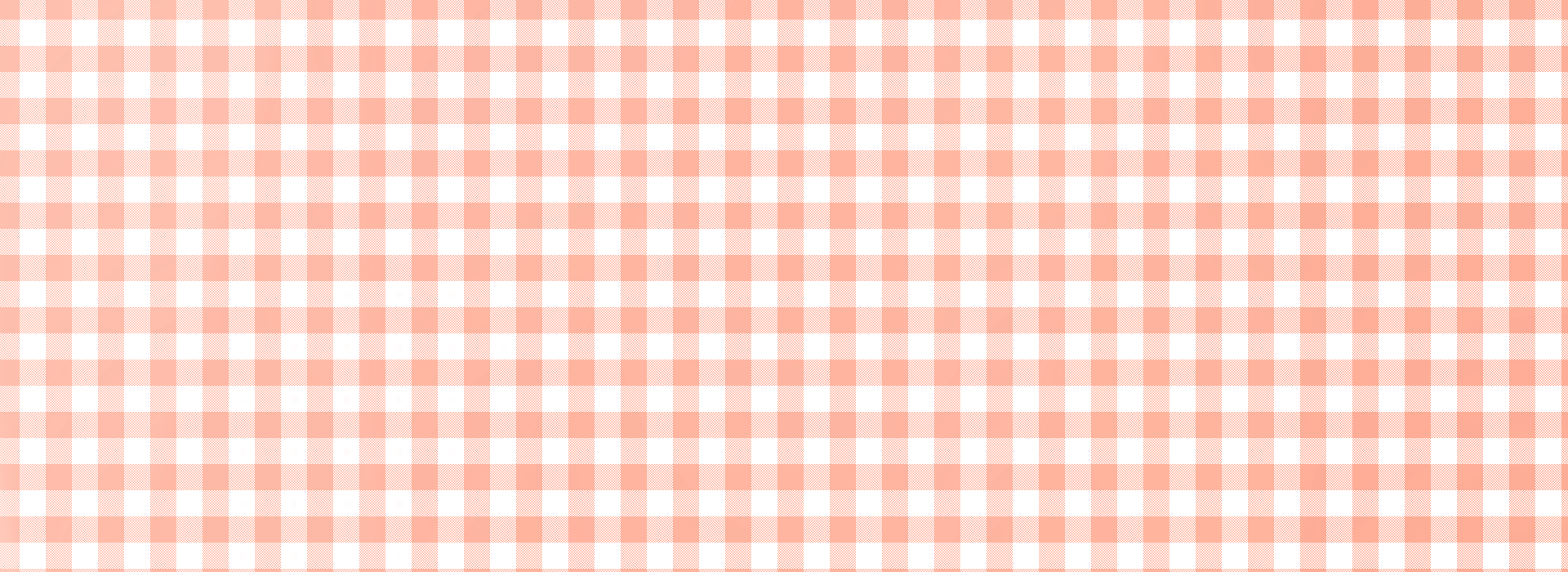 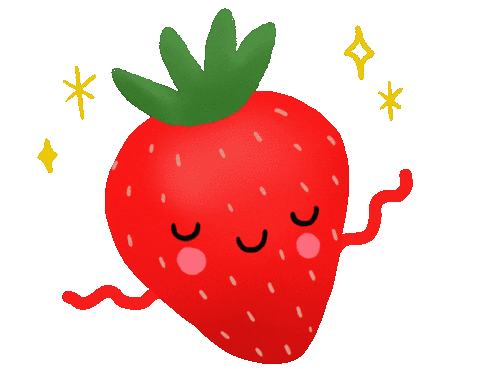 3
1
10
6
30
2
27
9
3
9
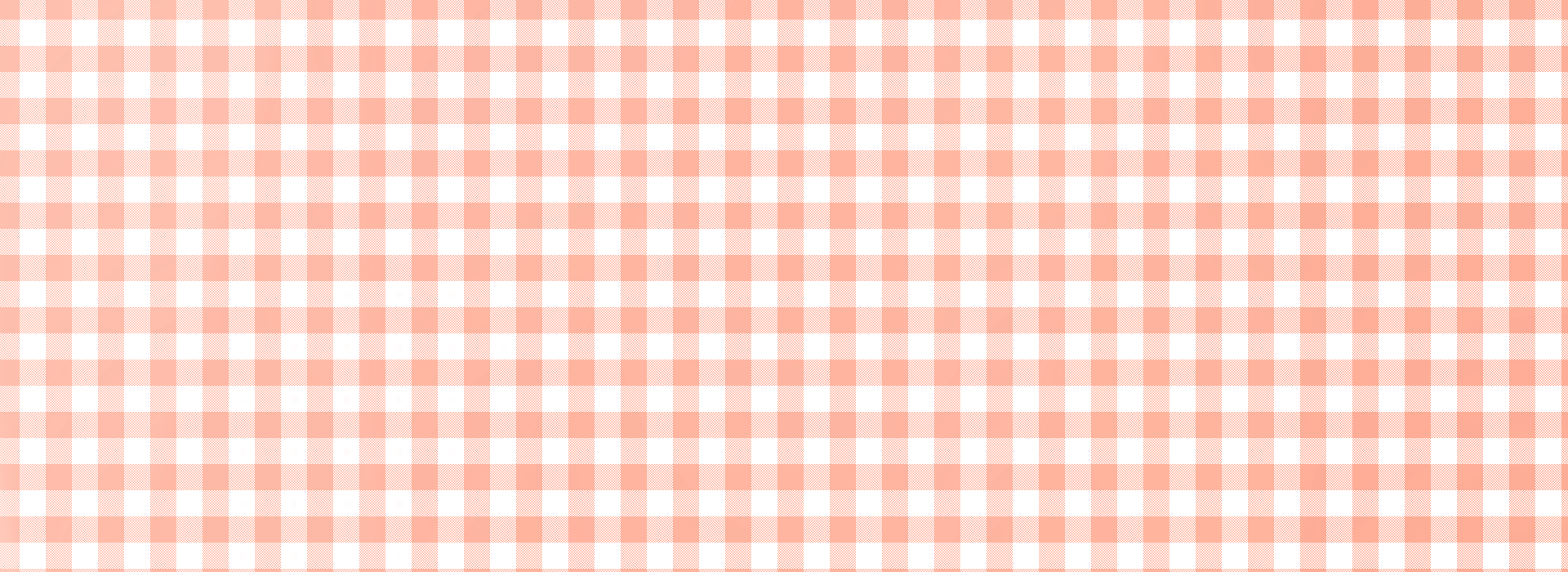 X 3
4
24
8
12
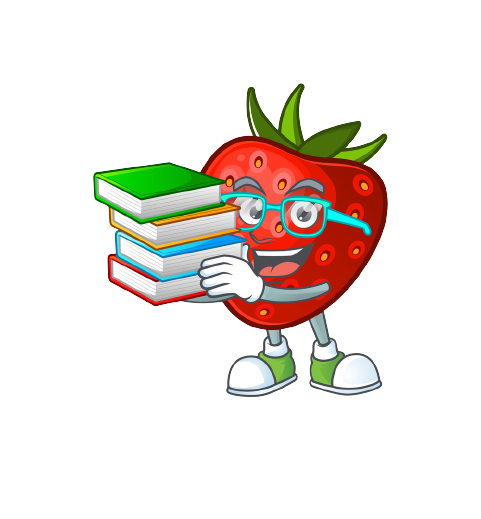 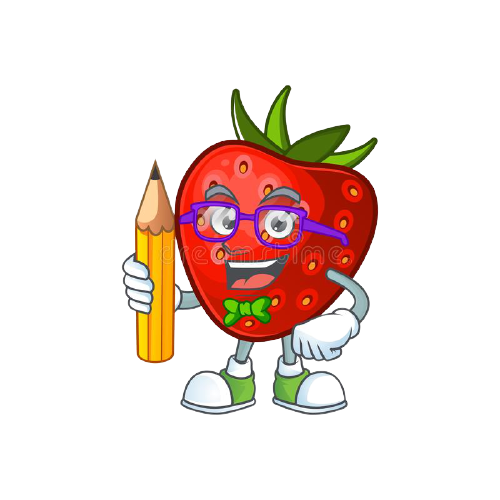 5
7
15
21
6
18
[Speaker Notes: Nhấn lần lượt vào các con số ở cánh hoa màu hồng (thừa số) thì cánh hoa hồng sẽ biến mất và hiện cánh hoa màu vàng chứa tích của phép nhân tương ứng.]
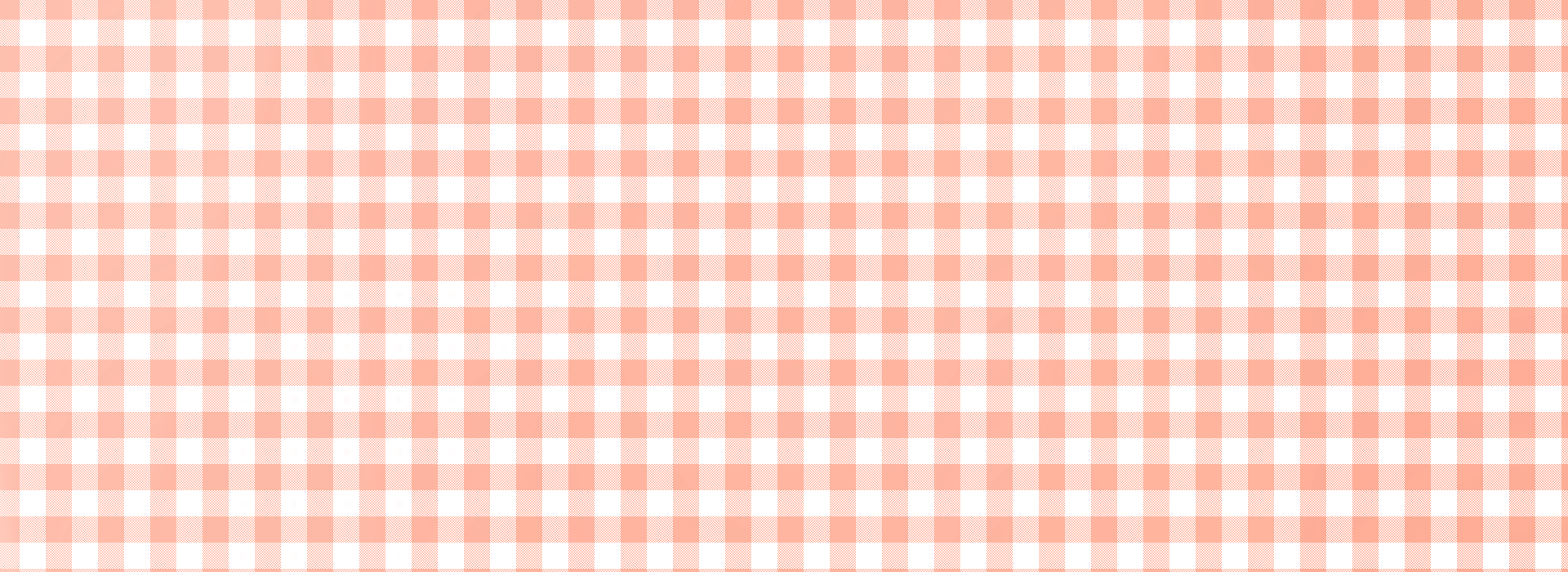 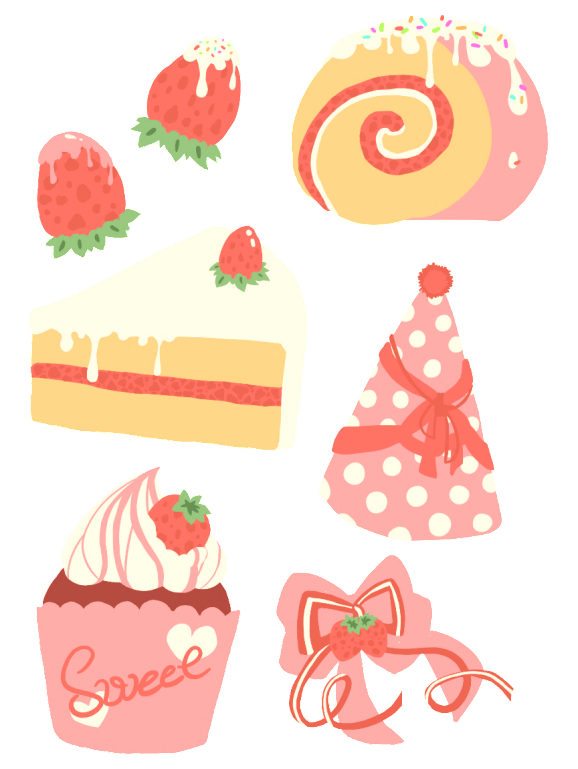 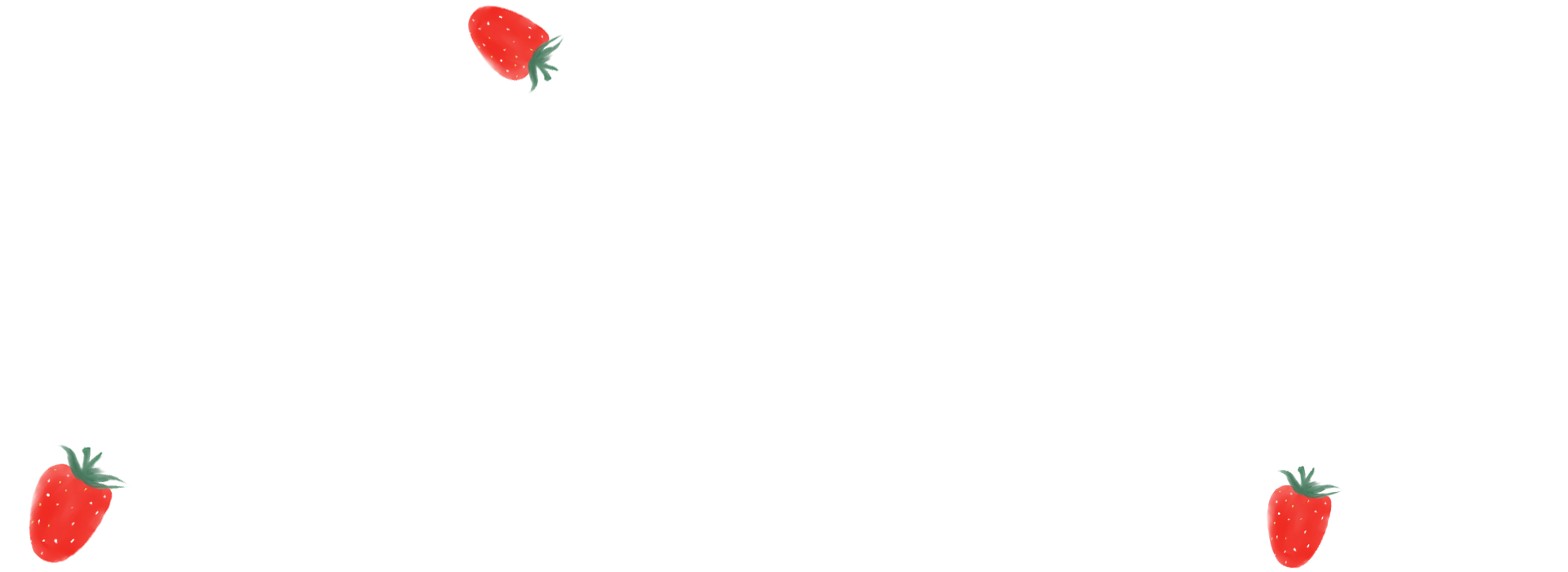 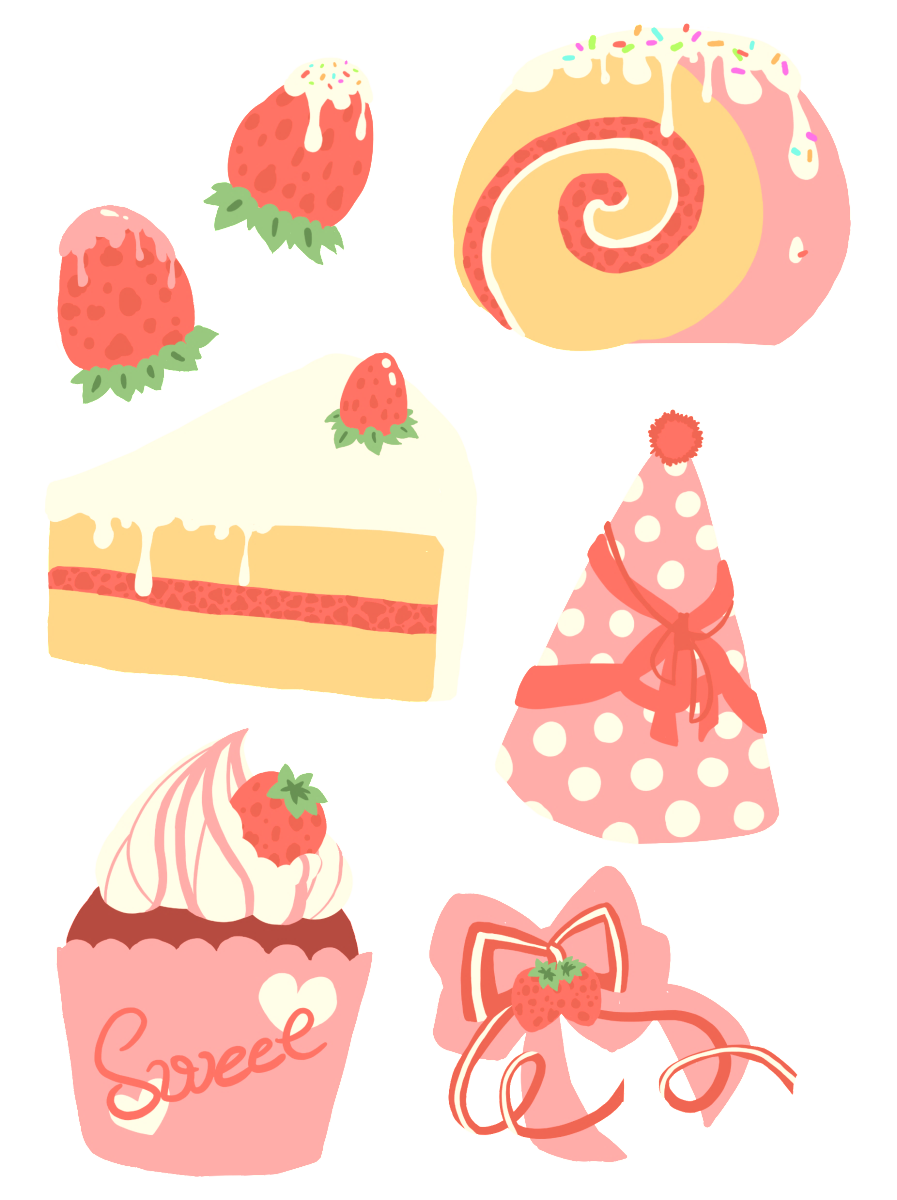 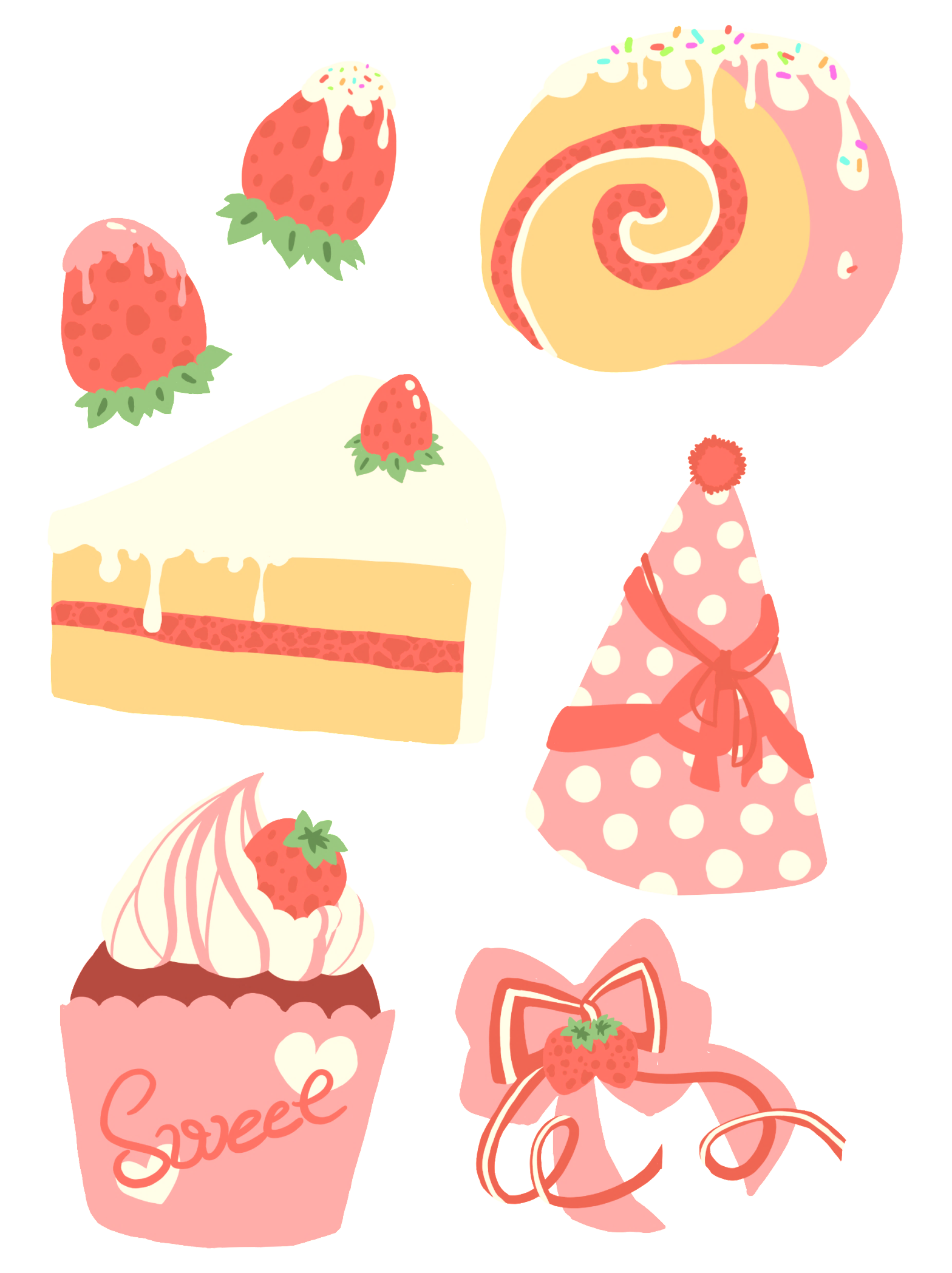 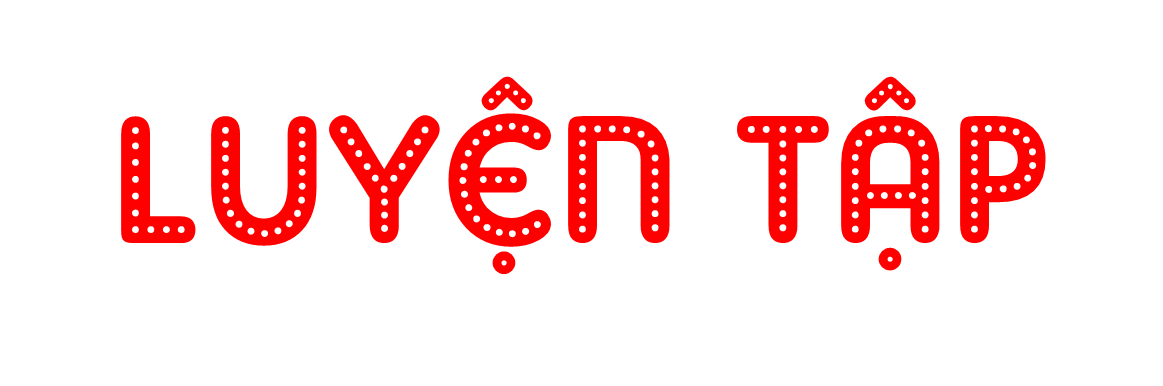 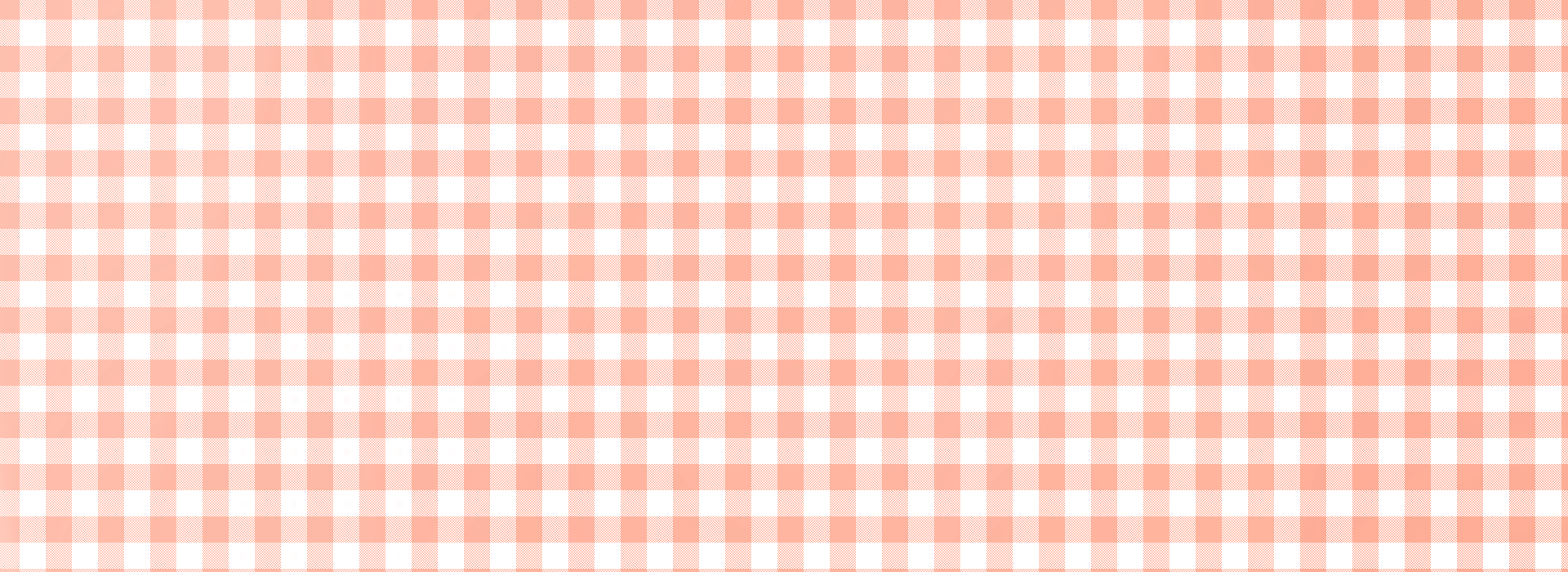 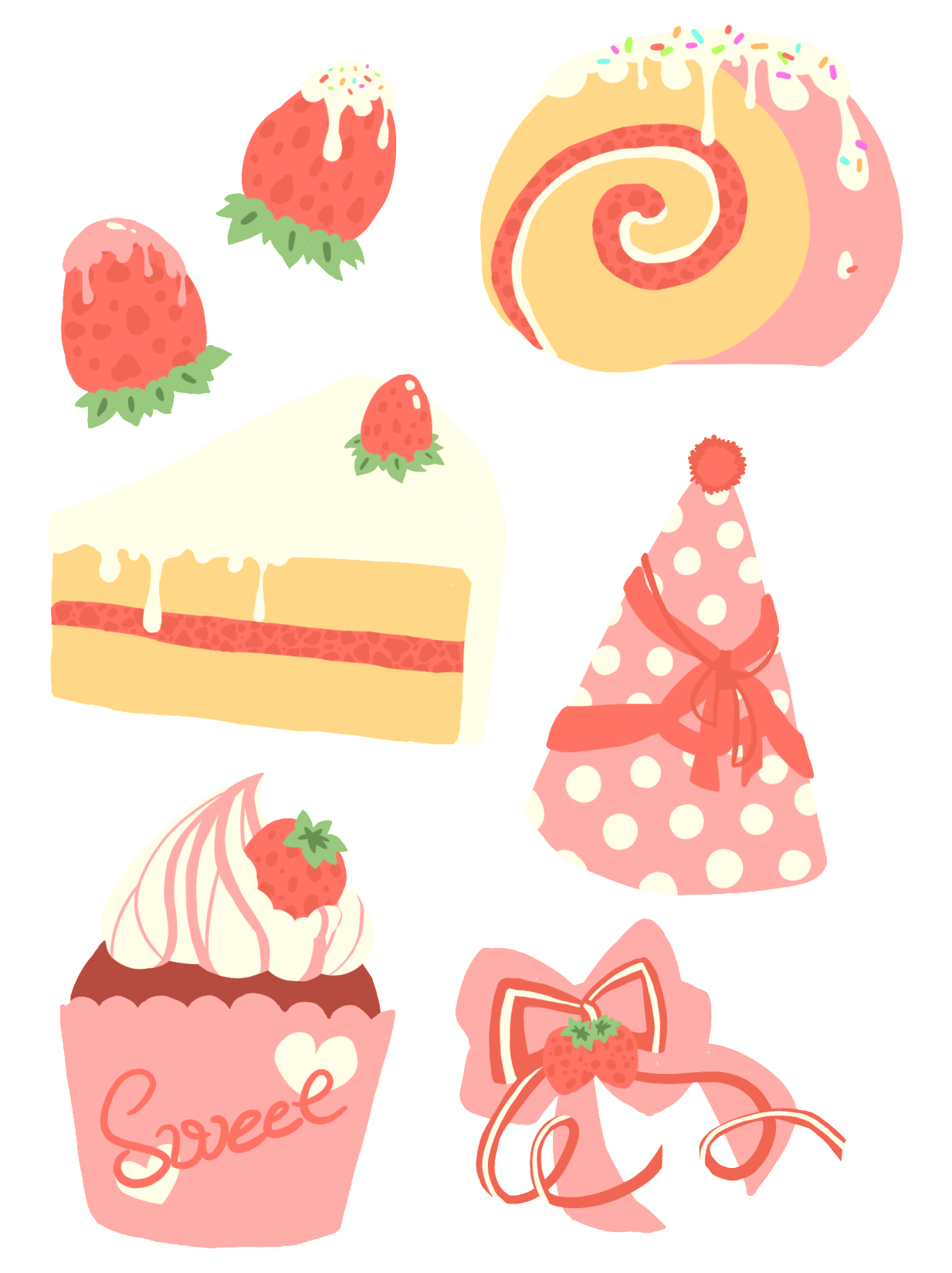 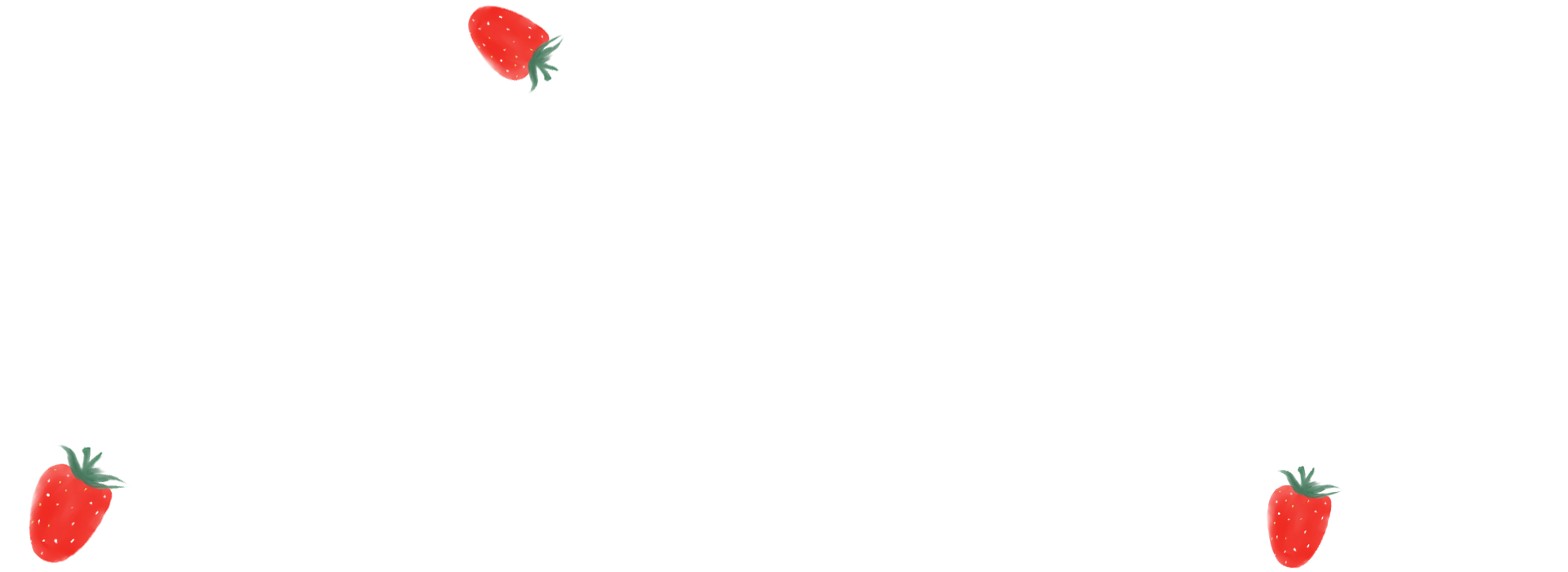 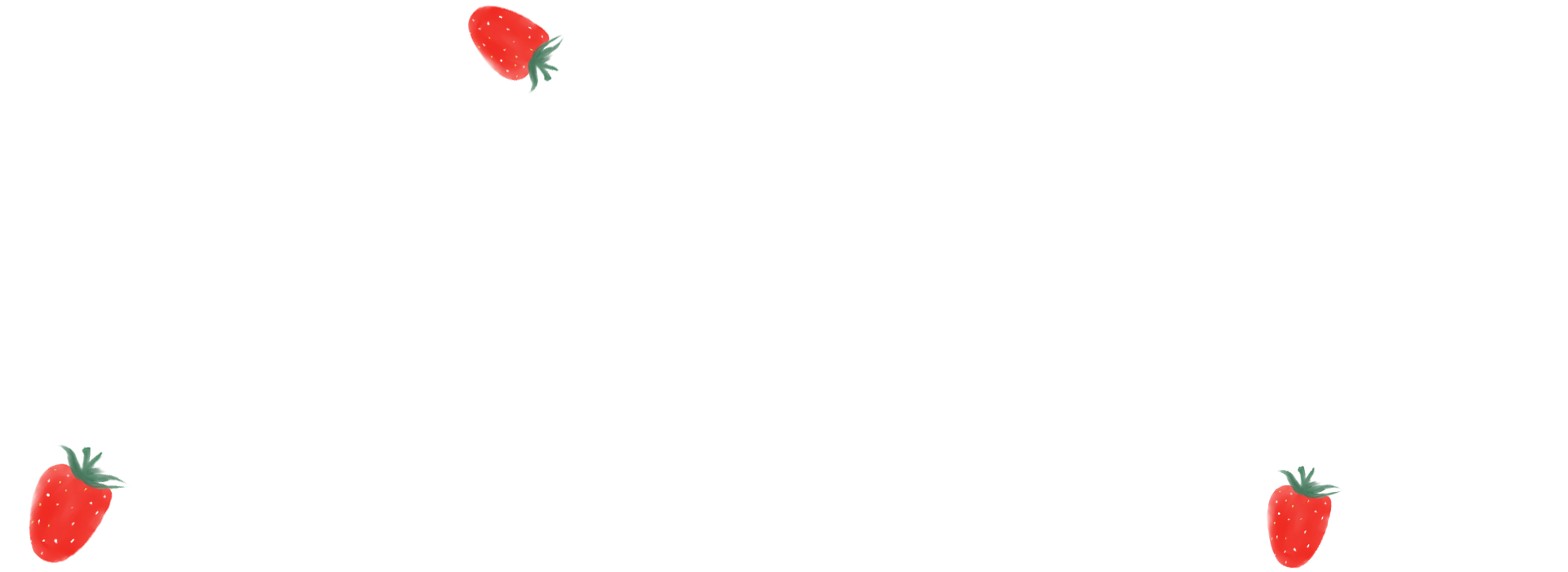 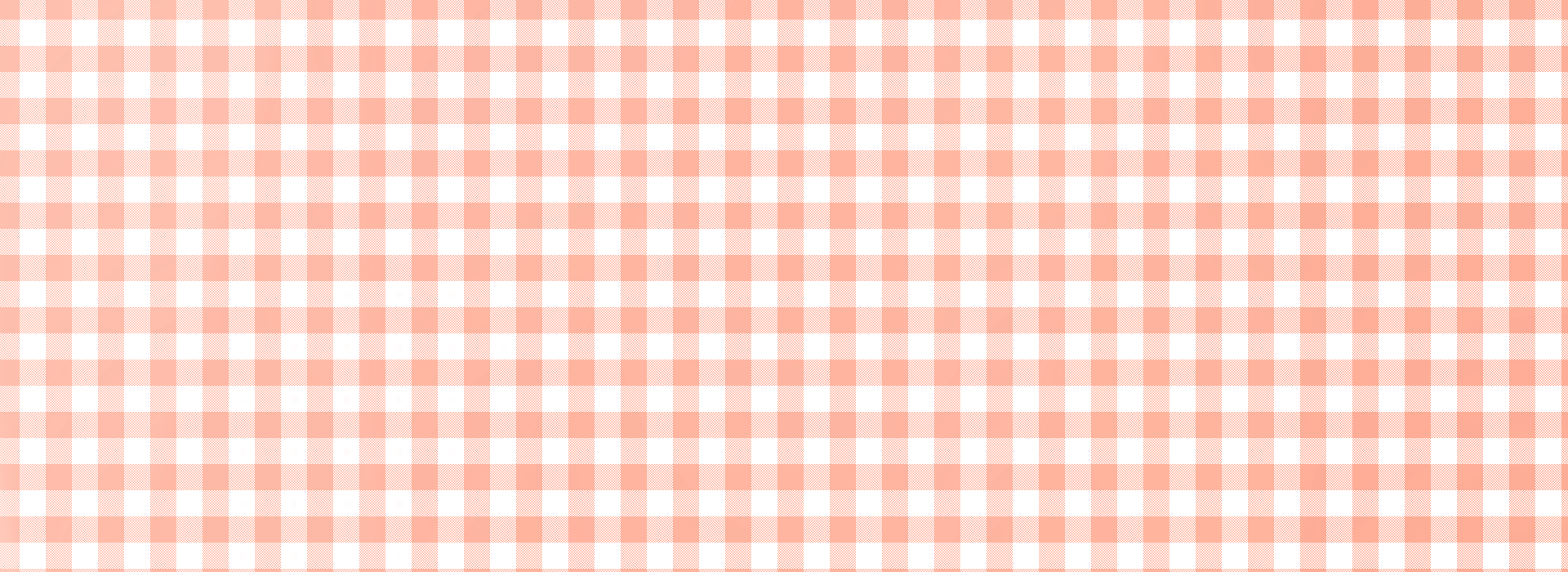 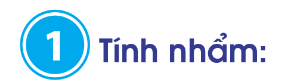 =
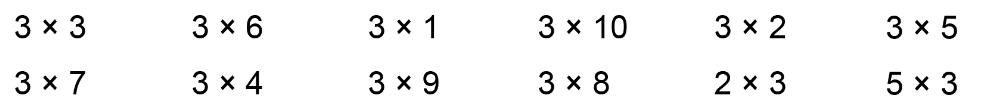 =
=
=
=
=
=
=
=
=
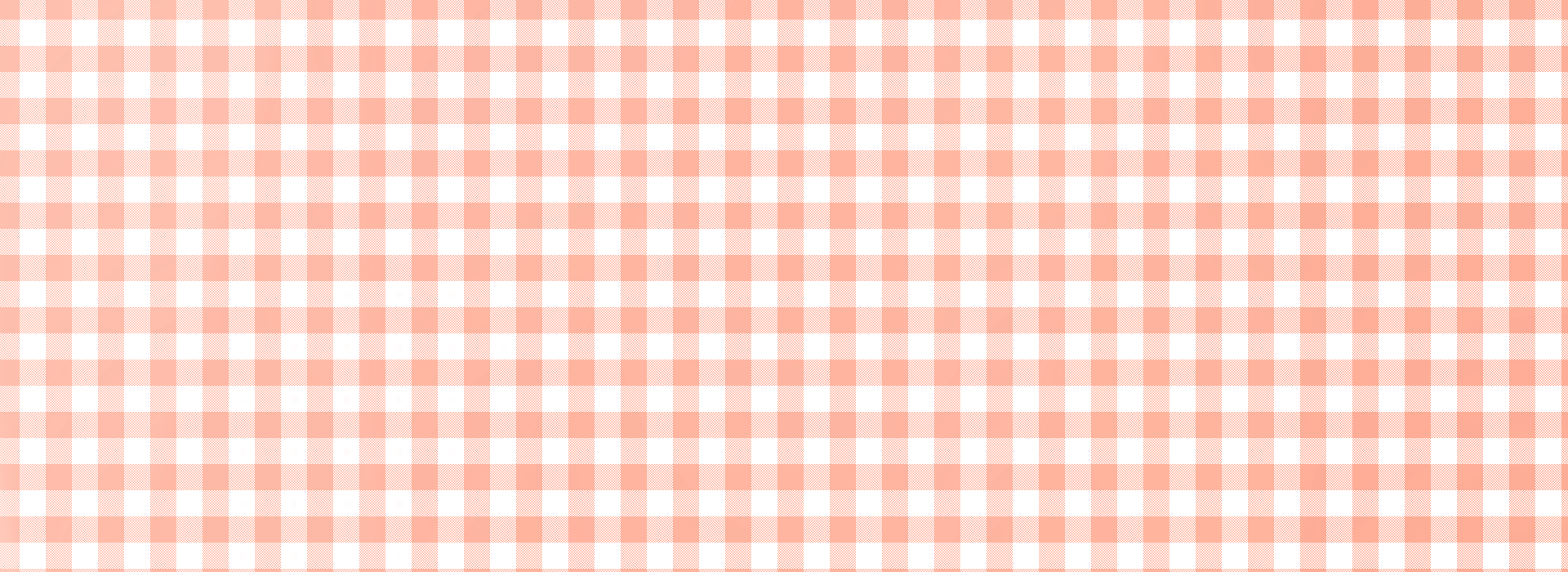 =
=
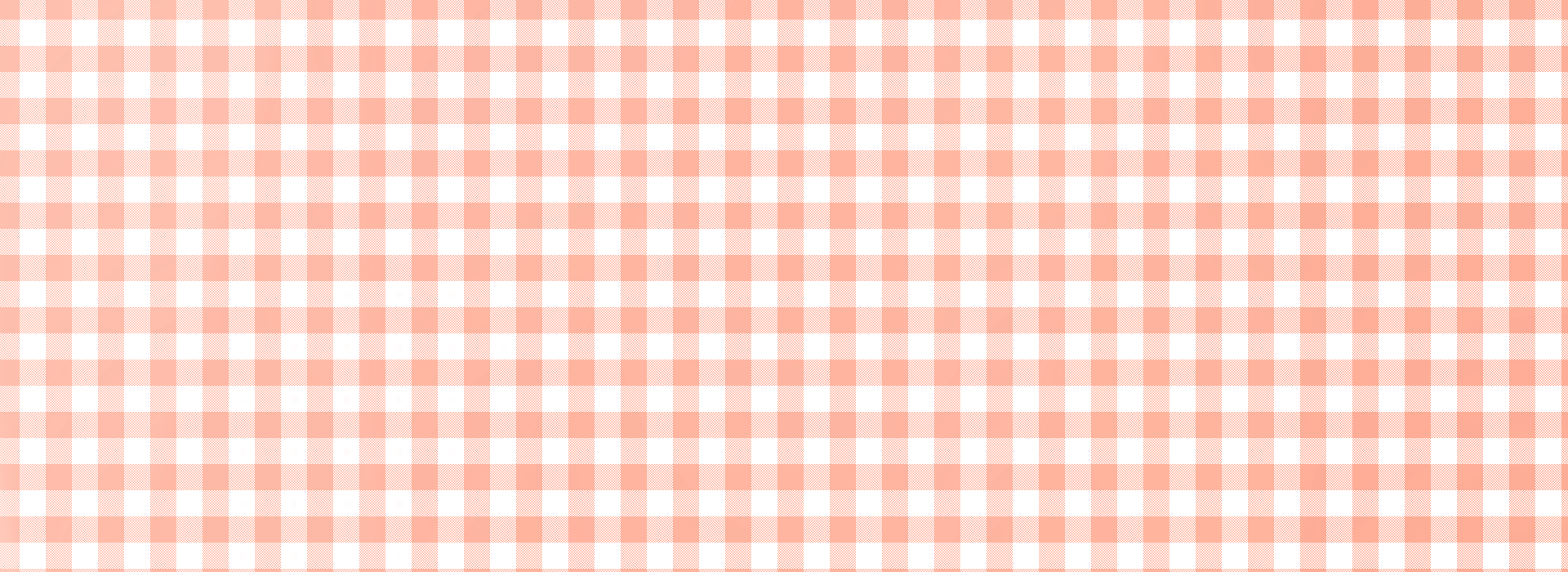 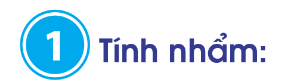 = 3
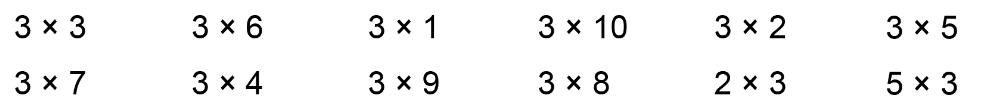 = 9
= 18
= 6
= 30
= 15
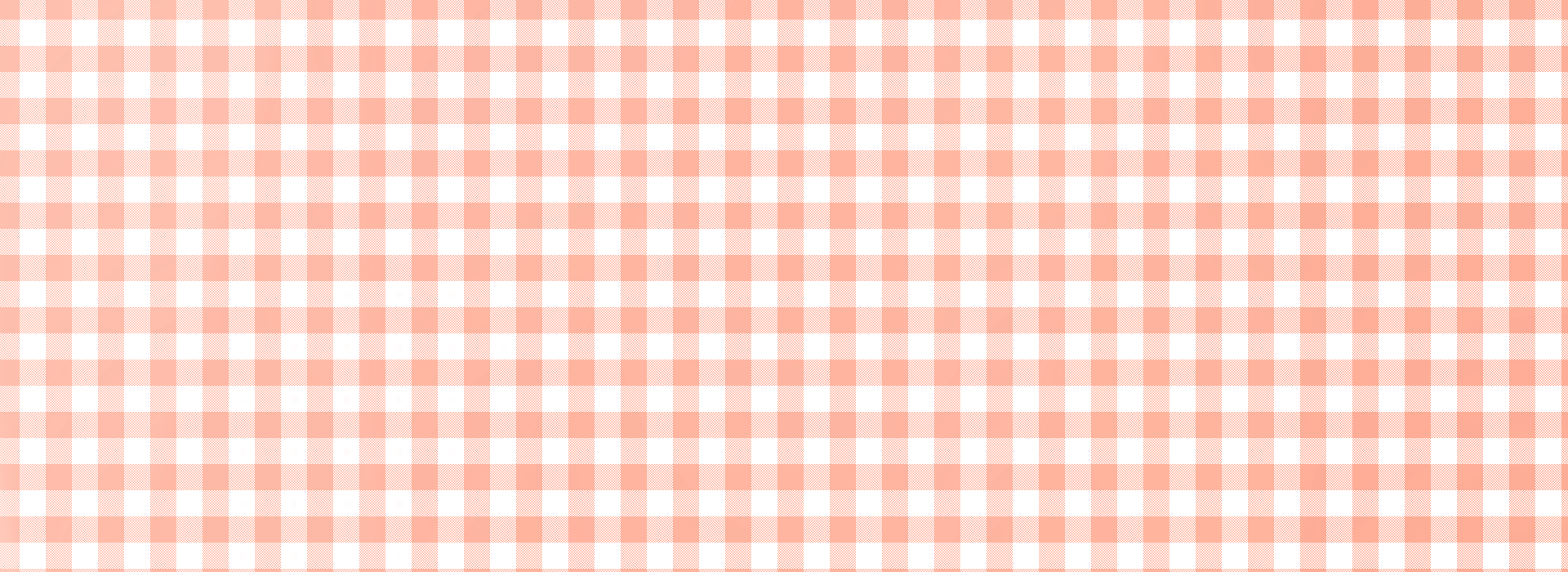 = 27
= 6
= 21
= 24
= 12
= 15
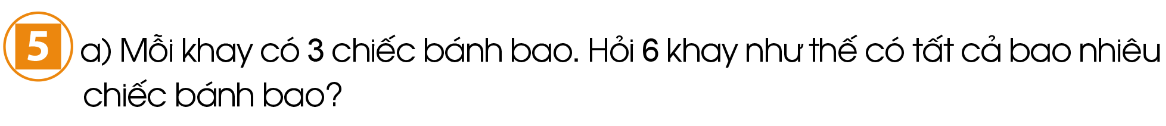 Bài giải:
6 khay có tất cả số bánh bao là:
3 x 6 = 18 (chiếc)
Đ
Đáp số: 18 chiếc bánh
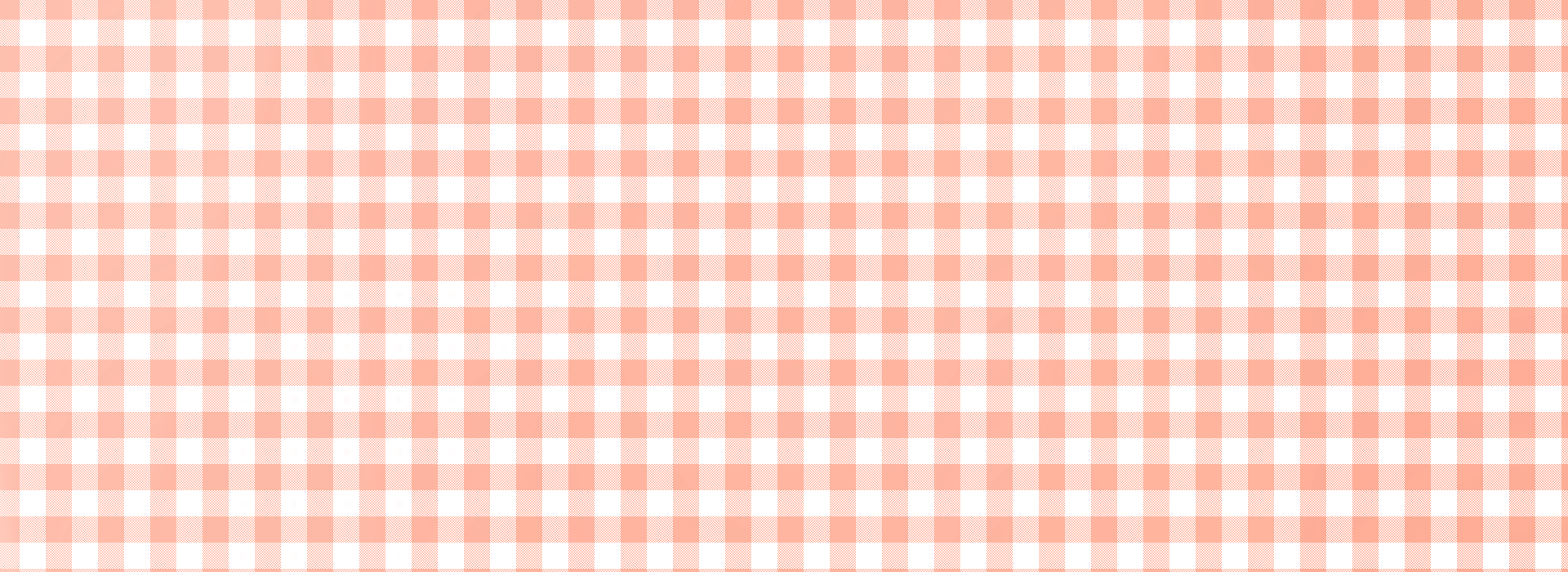 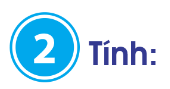 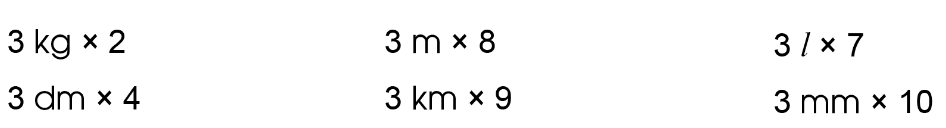 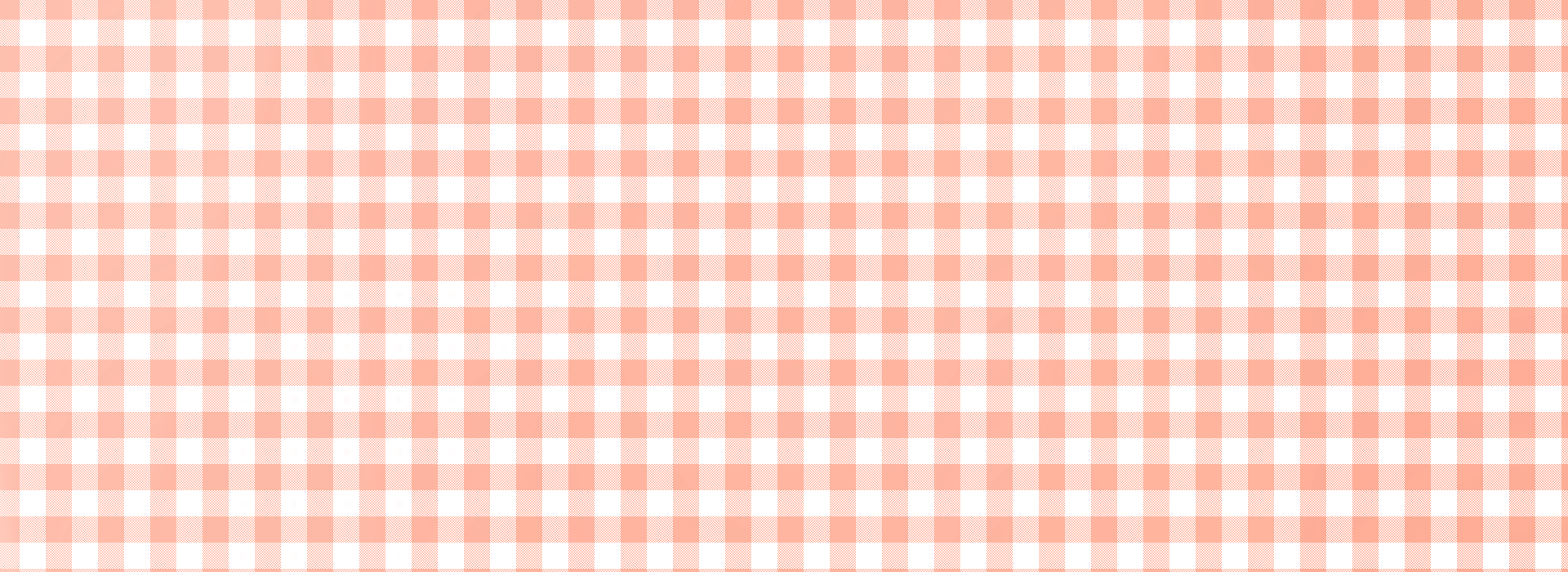